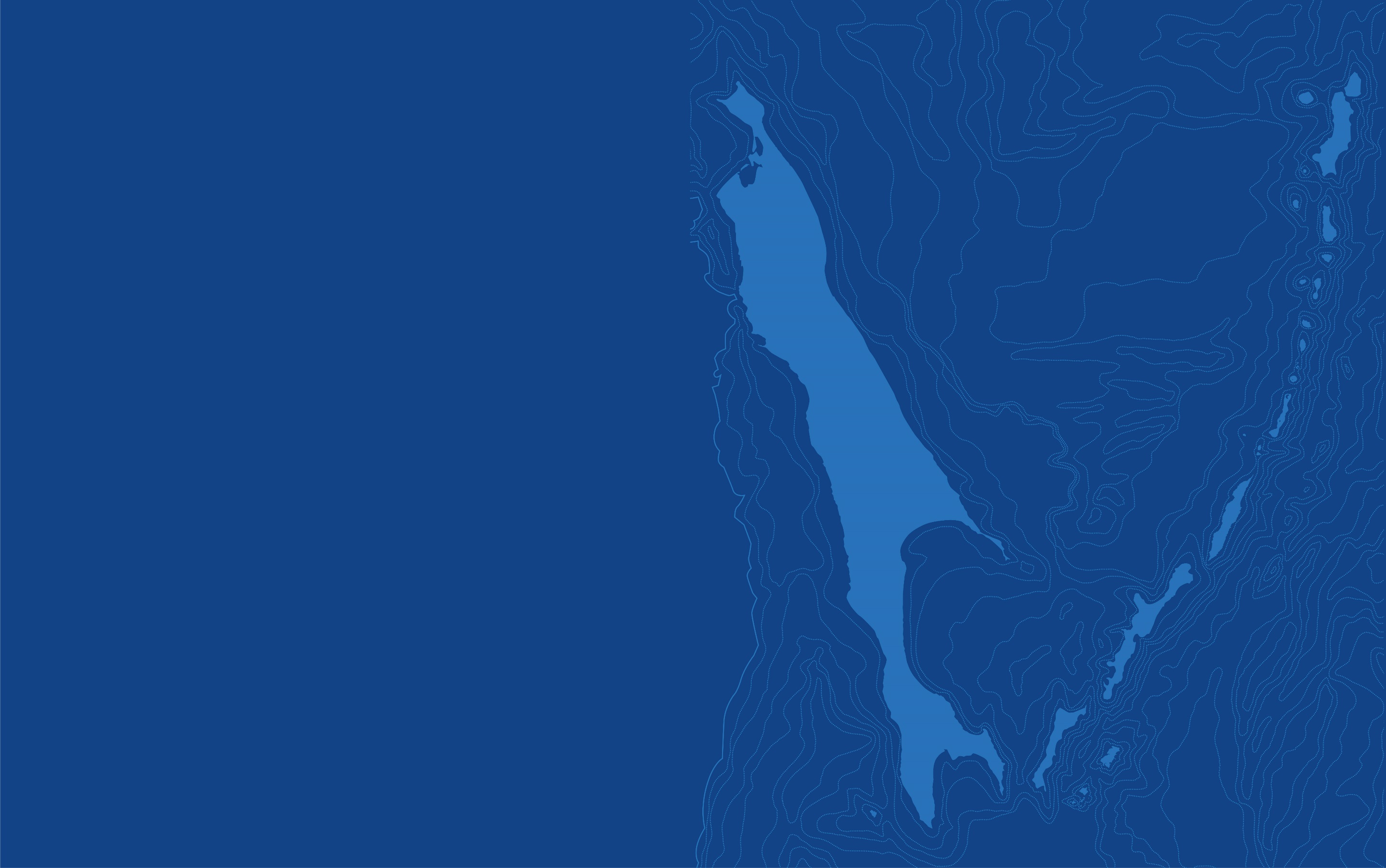 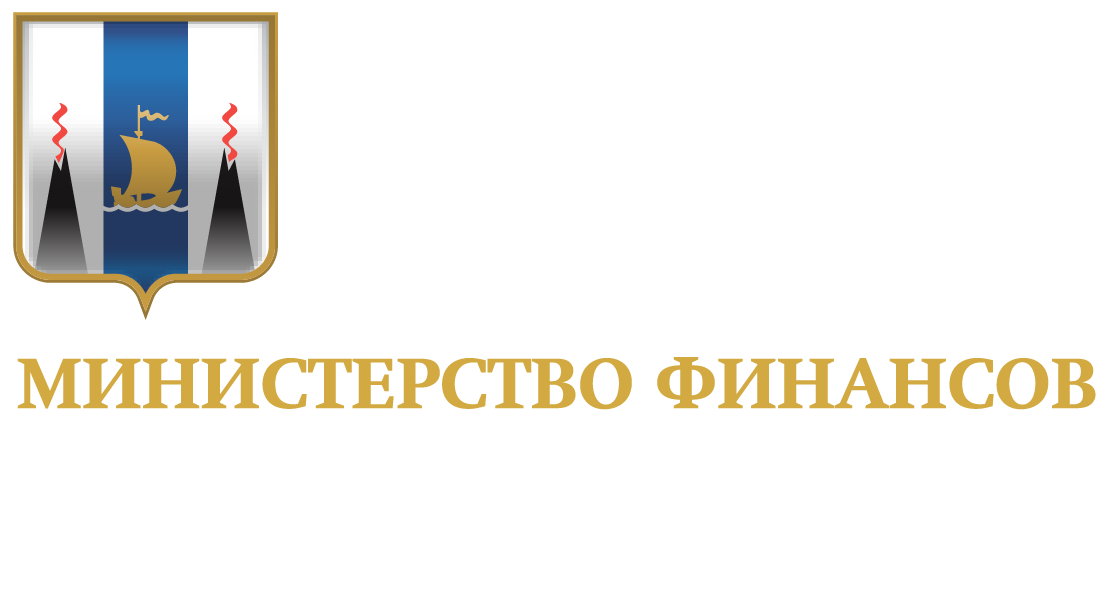 Participatory Budget in Sakhalin Oblast
Anna Kharchenko
Minister of Finance, Sakhalin Oblast/Region
about Sakhalin Oblast
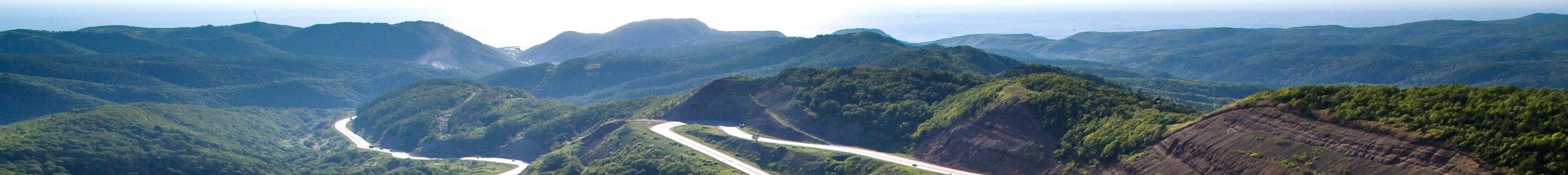 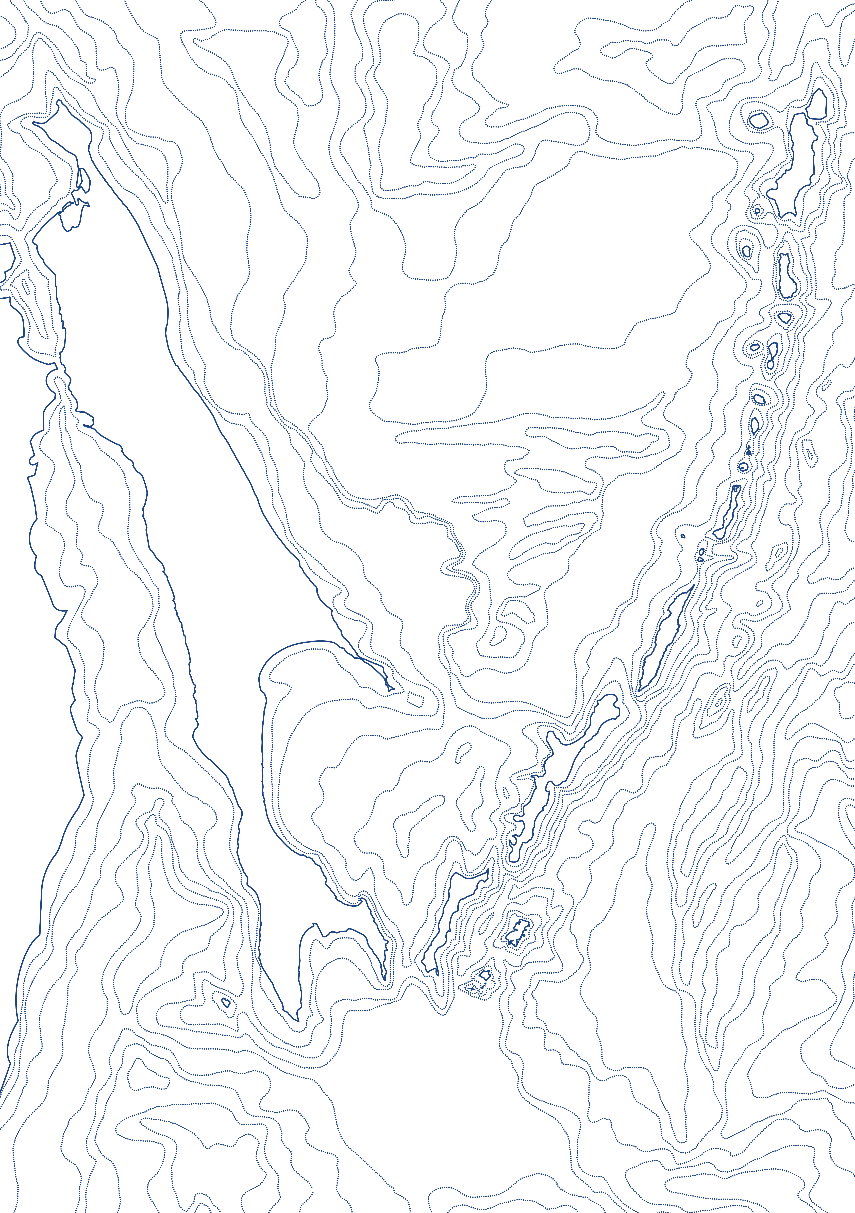 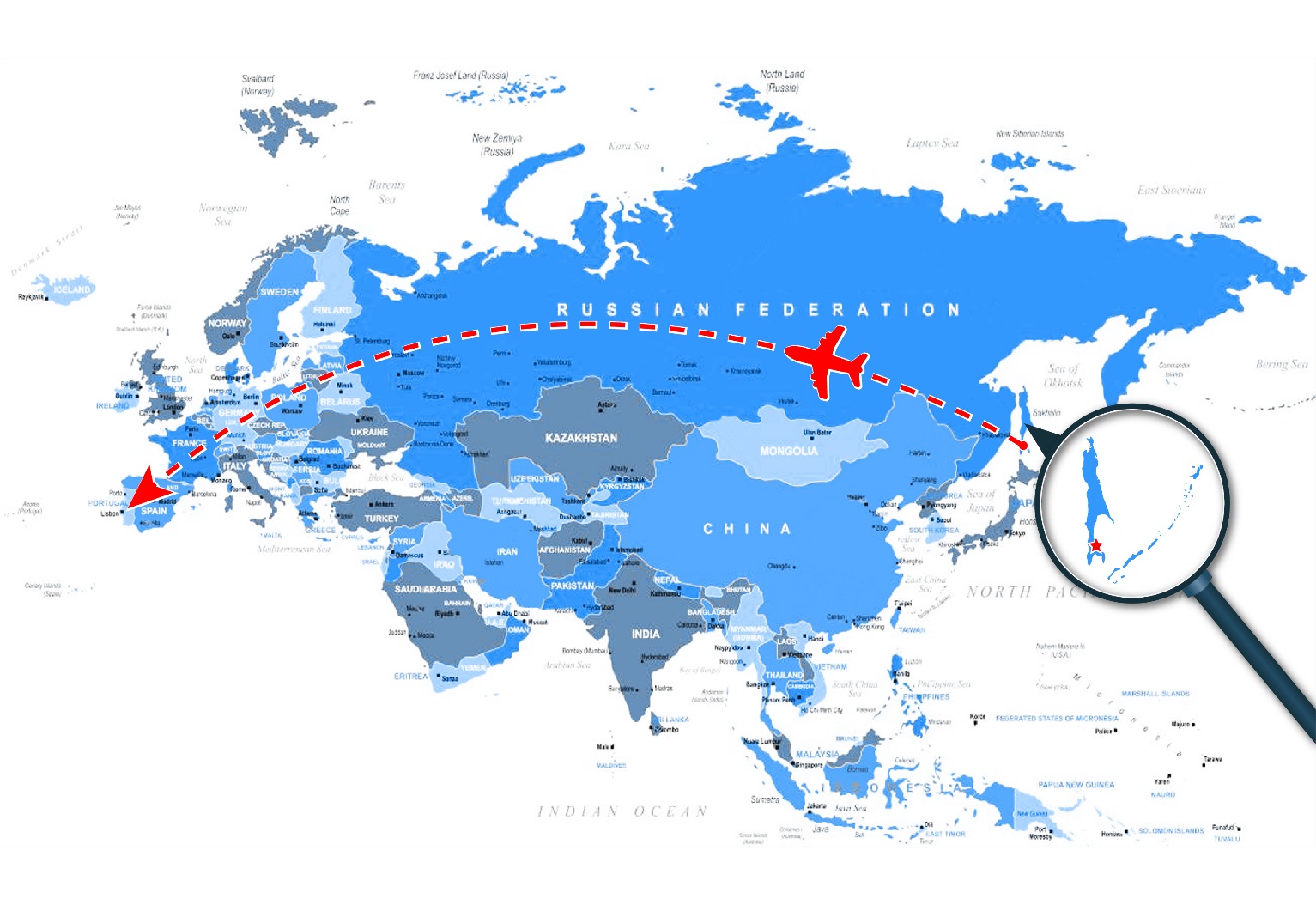 Population
490.2K
More than 100 ethnical groups
Area
87.4K km2
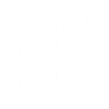 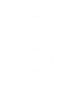 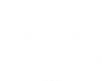 The only island oblast (region) in Russia
More than 100 islands
The biggest of them is  SAKHALIN
More than 200 human settlements
Administrative center is Yuzhno-Sakhalinsk
10 549 km
6 655 km
446 km
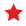 from Yuzhno-Sakhalinsk to Lisbon
from Yuzhno-Sakhalinsk to Moscow
from Yuzhno-Sakhalinsk to Sapporo, Japan
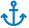 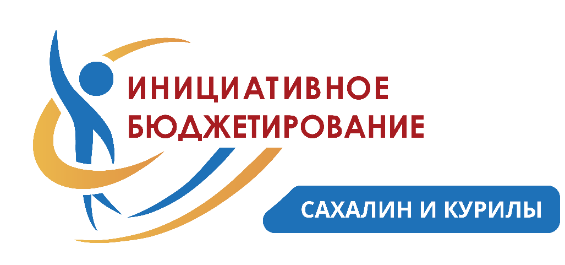 Three PB practices in Sakhalin Oblast
Goal – development of a dialogue between citizens and local governments and solution of local problems
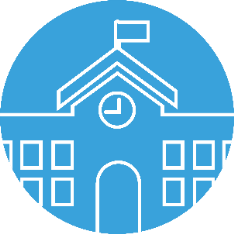 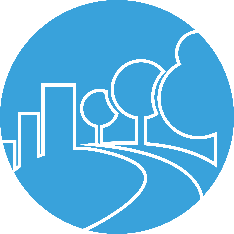 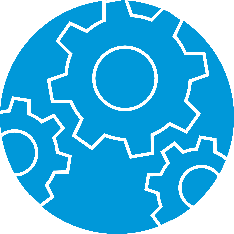 YOUTH BUDGET
DEVELOPMENT OF 
TERRITORIES
SUPPORT OF LOCAL 
INITIATIVES
Development of a dialogue through solutions of local problems related to the public infrastructure development at the local level
Involving citizens in decision making on building of major infrastructure facilities
Fostering budget literacy and citizenship in schoolchildren
≤1 % от доходной части бюджета
125 Million Roubles
375 Million Roubles
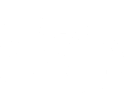 ≈ 1 Billion Roubles
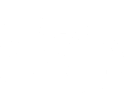 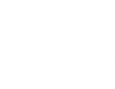 3.9%
>10,000
from 125
14,492
52,000
about 100
schools
of people older than 18
high school students
voters
beneficiaries
human settlements
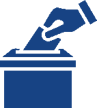 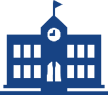 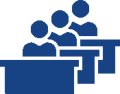 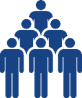 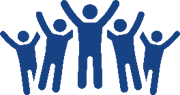 %
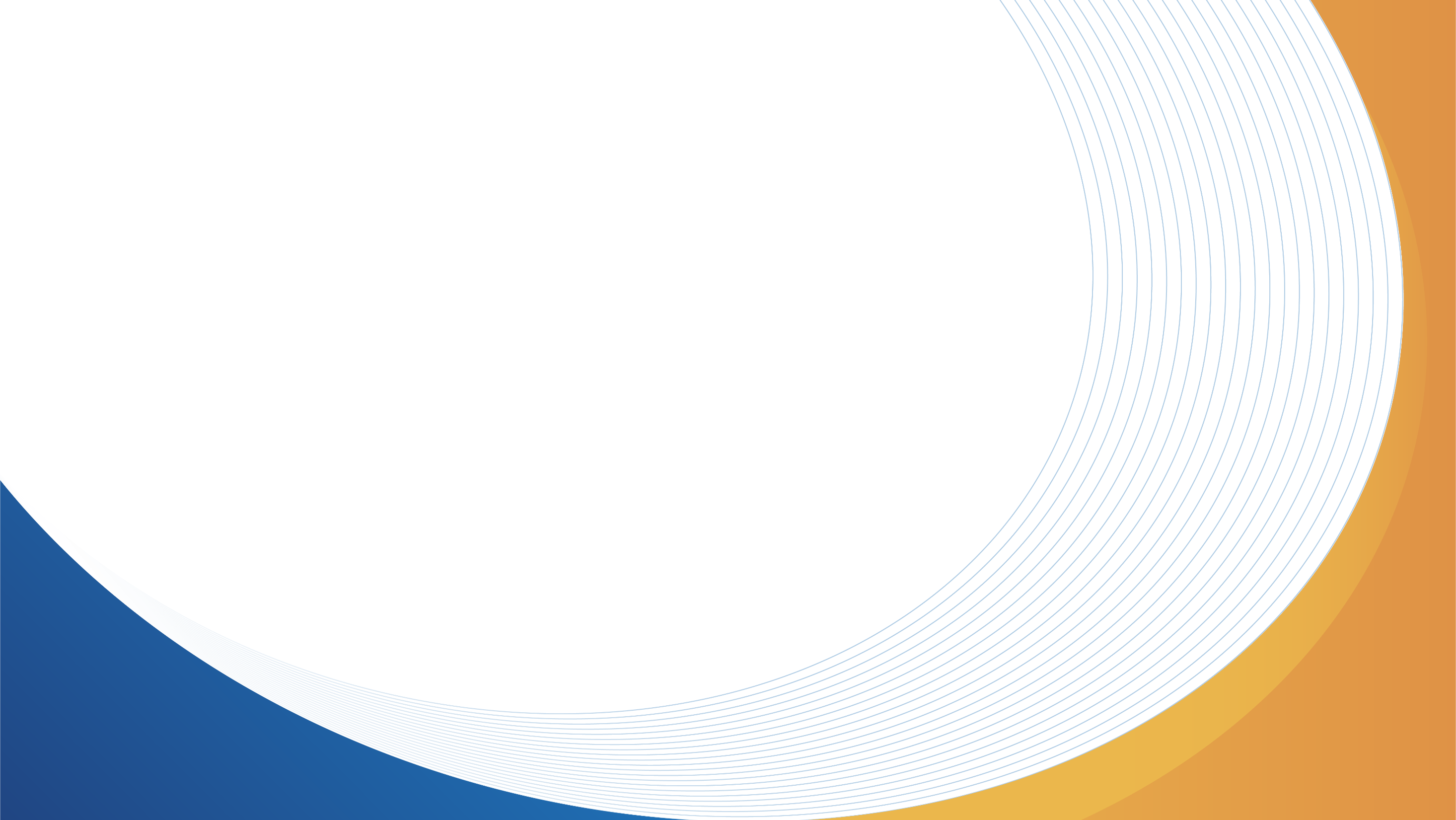 LISP
Local Initiatives Support Program
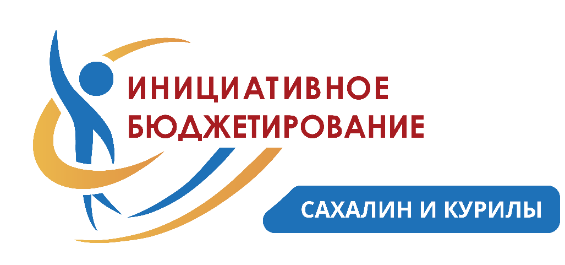 SUPPORT OF LOCAL INITIATIVES
Program Launch– 2017
DESIGN SPECIFIC FEATURES:
FOCUS:
Criteria- based competitive selection of municipalities’ proposals (public support for the projects, financial contributions from public and businesses, etc.)
75–80% projects win in the competition
Co-financing by public and businesses (with money and gratuitous labor)
Small and medium municipalities, primarily rural
Small projects (below 3 Million Roubles)
Solution of basic social problems at the local level and improvement of public space
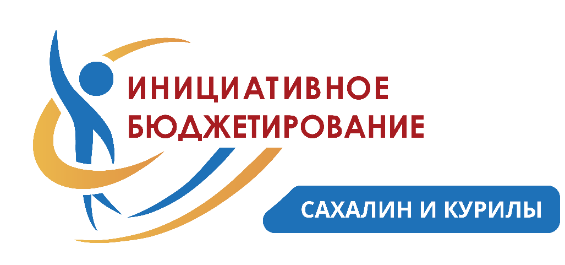 SUPPORT OF LOCAL INITIATIVES
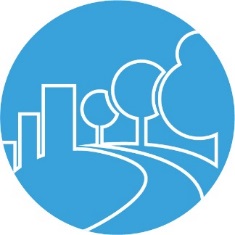 ANNUAL PROCEDURES
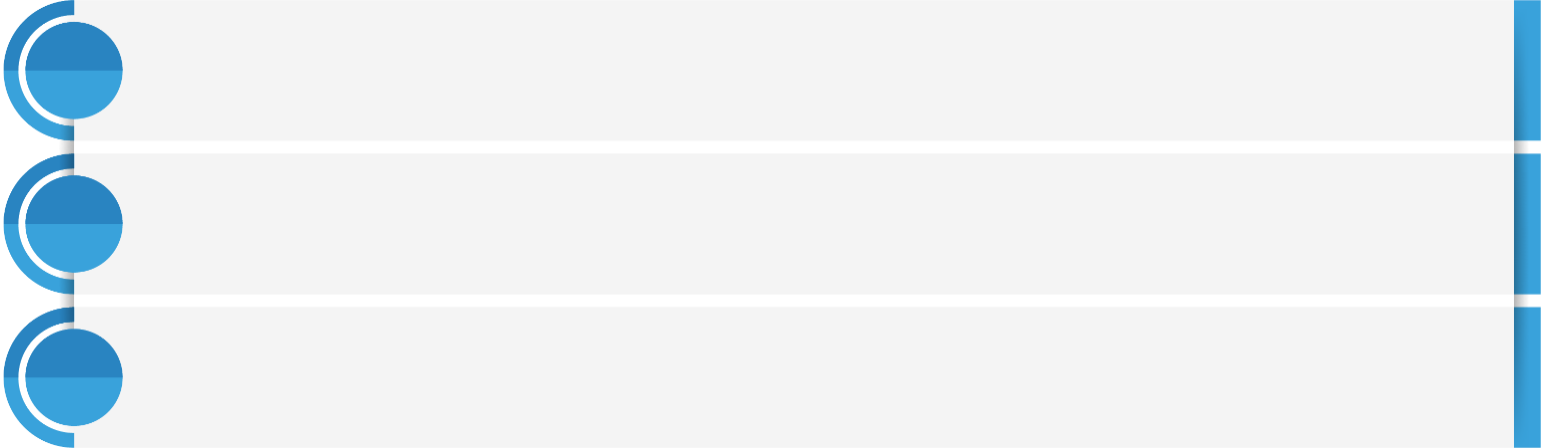 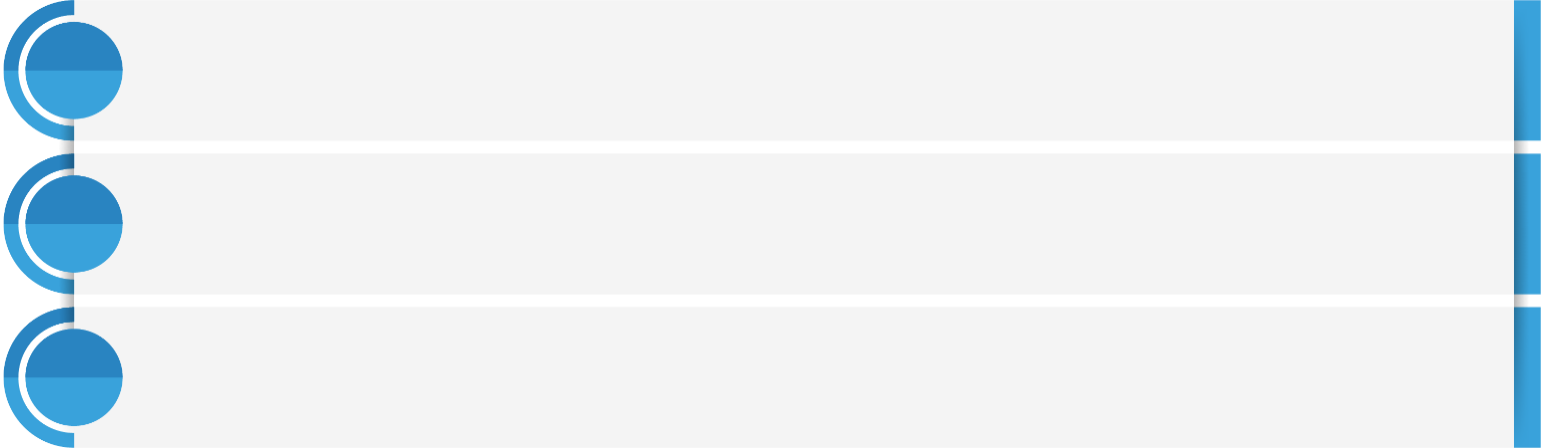 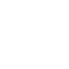 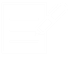 Discussion and proposal of initiatives at the community meetings
Preparation of documentation at the level of a municipality
Competitive selection
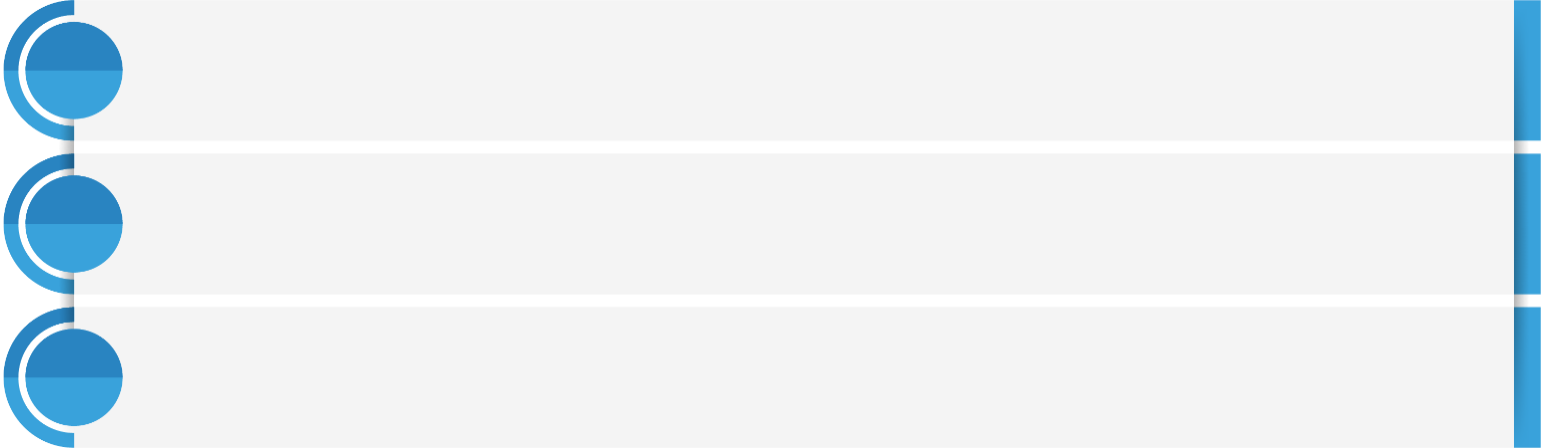 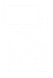 Implementation
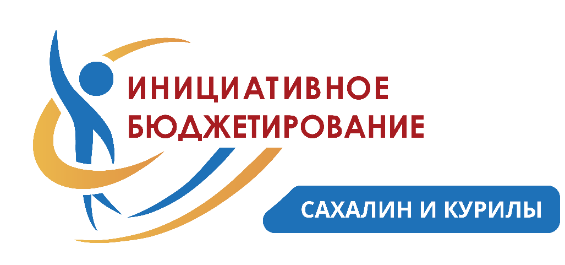 SUPPORT OF LOCAL INITIATIVES
PROJECT FINANCING
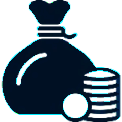 Oblast (Regional) Budget
OBLAST
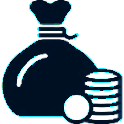 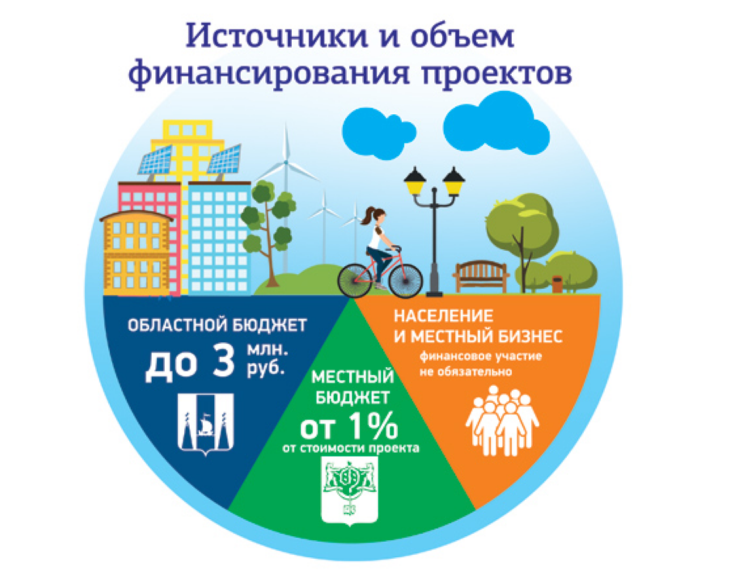 Local Budget
URBAN DISTRICT
Raion (Local) Center
Village 1
Village 2
Village 3
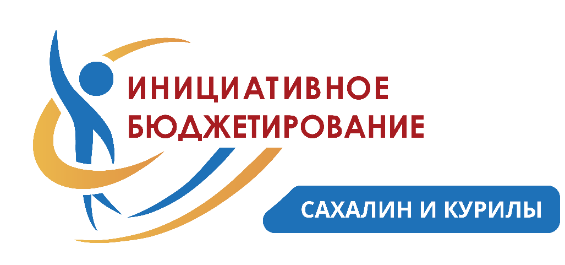 SUPPORT OF LOCAL INITIATIVES
GYM renovation
In Zabaikalets village
1 241 956
Million Roubles
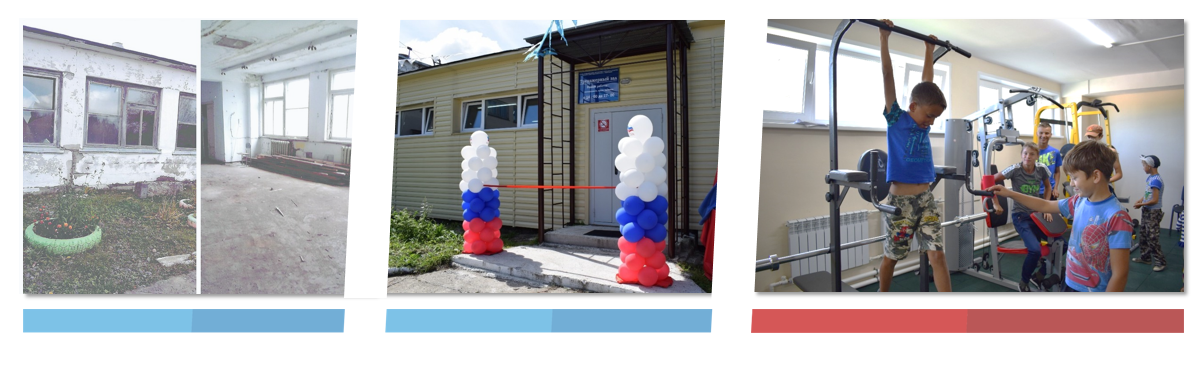 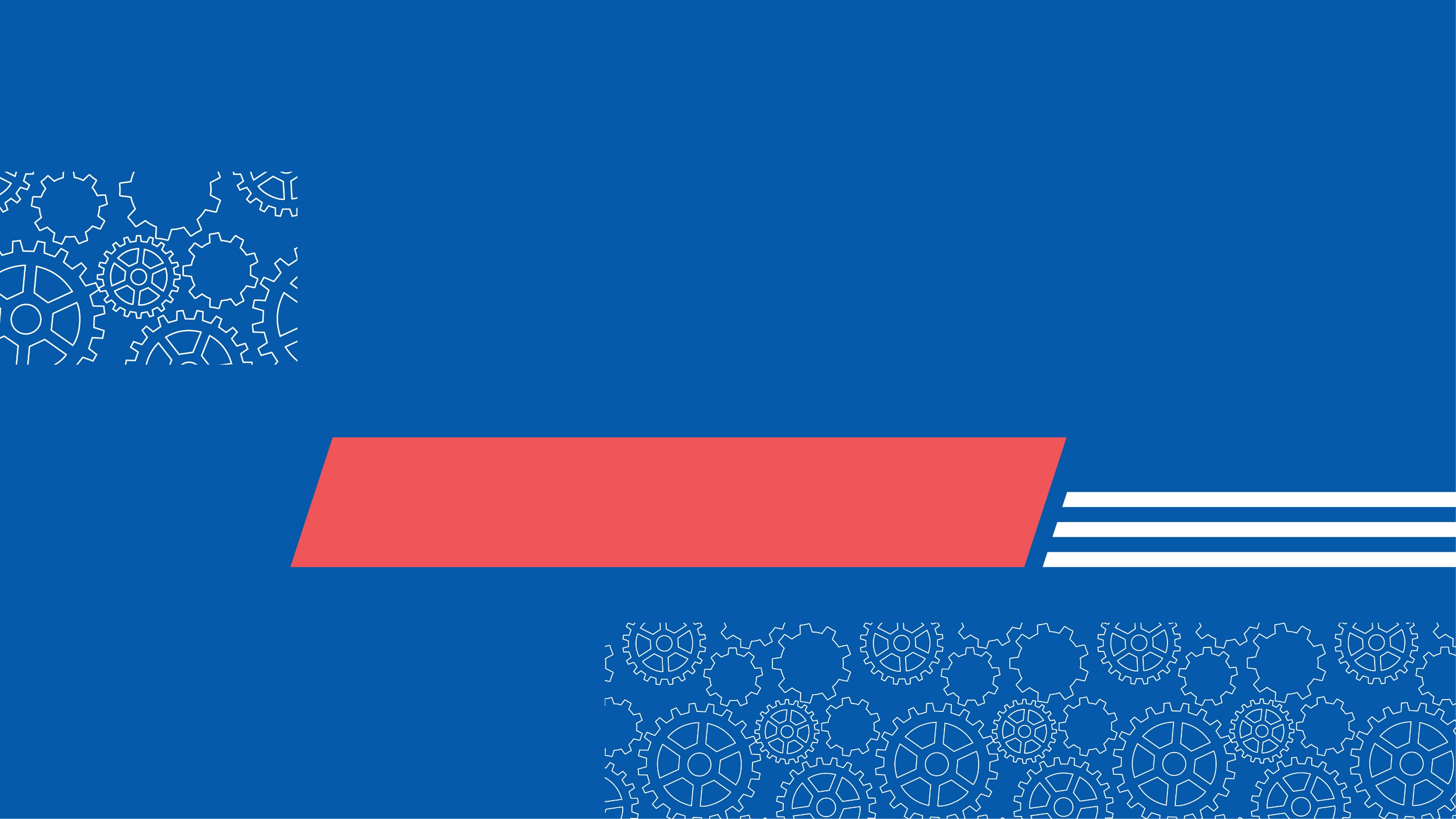 PORT
Public Organized for (Re)development of Territories
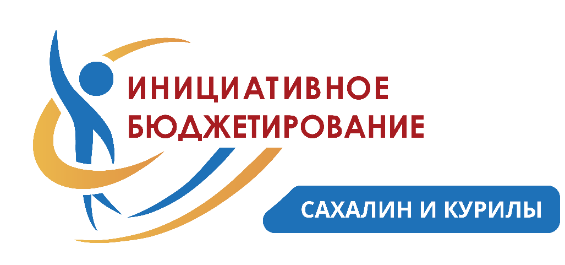 PORT PROJECT 
(engagement of citizens in development of  public infrastructure)
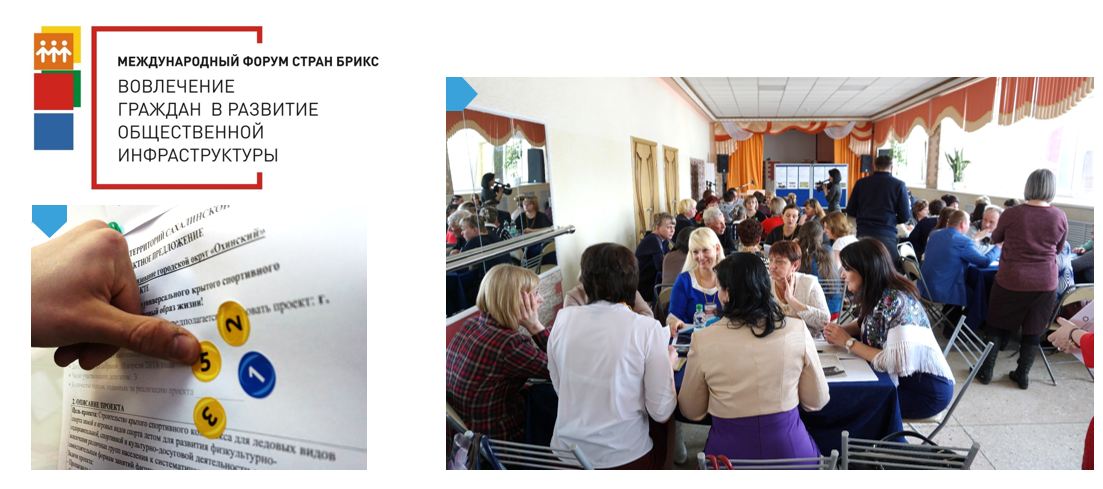 Development of PORT Model in Sakhalin Oblastbased on Cascais Experience
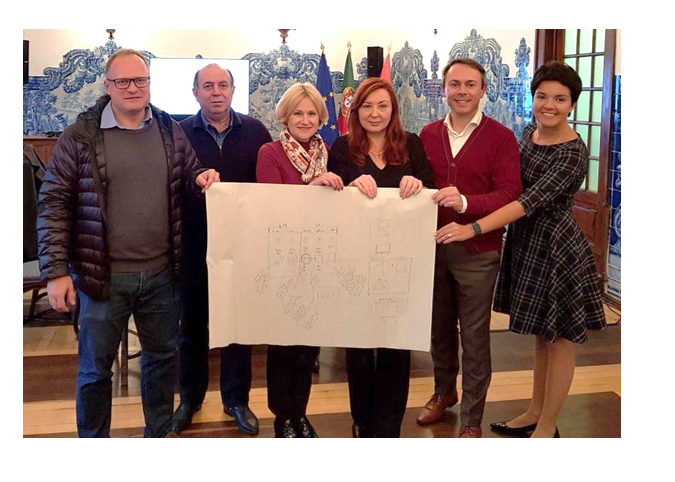 Establishment of a joint team with the World Bank 
Study visit to Cascais to learn about the design and implementation details at every phase
Joint development of a design for a practice taking into account Russian Federation and Sakhalin-specific features
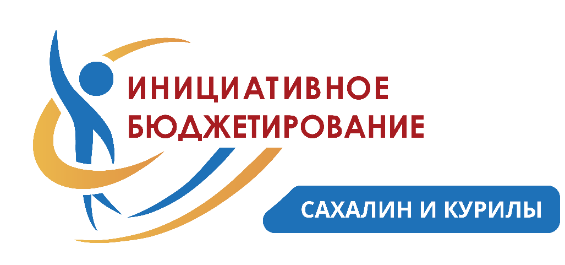 Development of Territories
PROGRAM LAUNCH– 2018
DESIGN SPECIFIC FEATURES:
FOCUS:
Two phases of public consultations:
Preliminary public meetings in municipalities
Meetings of delegates at the urban district level
Region-wide public online voting

Authentication through an official web-platform of public services (GosUslugi – Public Services Website)
Urban and suburban districts
Major infrastructure projects (up to 100 Million Roubles per project)
  combination of LISP and Cascais PB Models
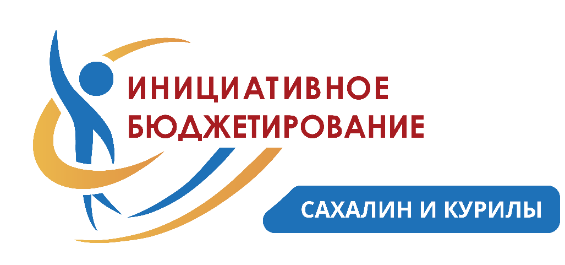 Project Criteria
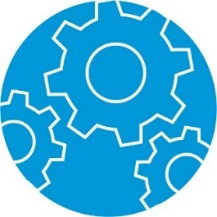 Co-financing from a municipal budget
Cost per project
Up to100 Million Roubles
At least 1 %
of budget allocations
(regional and municipal)
1
Billion Roubles
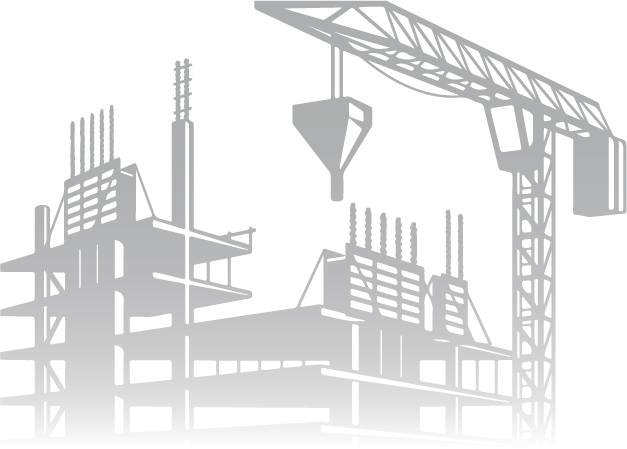 Project implementation timeline
Thematic Areas
Upgrade
Up to  2 years
Construction/rehabilitation
From the date when the project is approved and decision made on its financing
Purchase of facilities
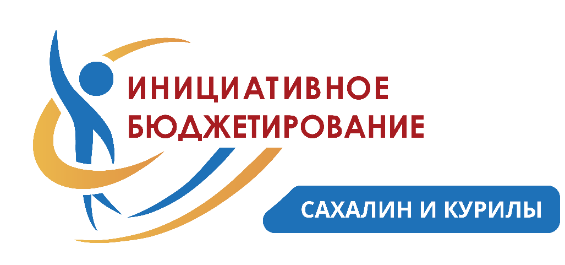 IMPLEMENTATION PHASES
Training of volunteers
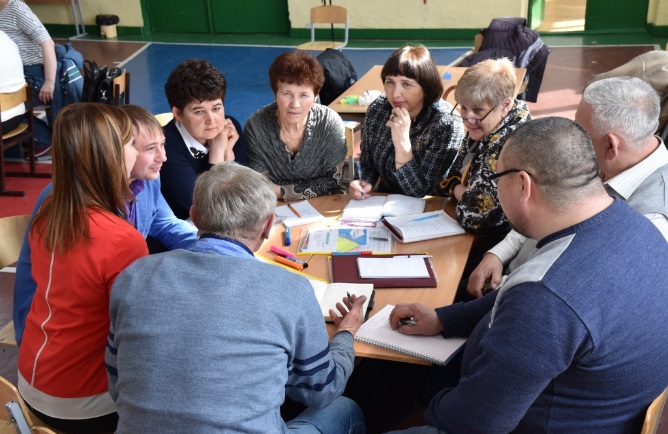 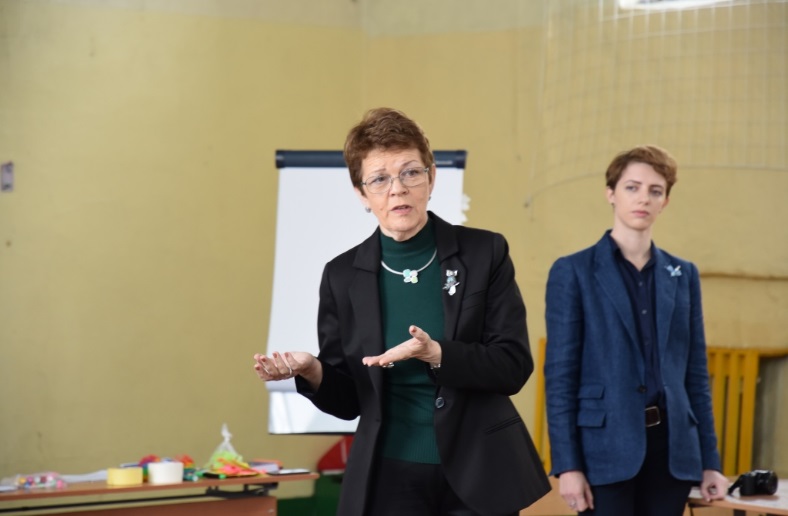 Training simulates selection of project proposals
Preliminary Meetings
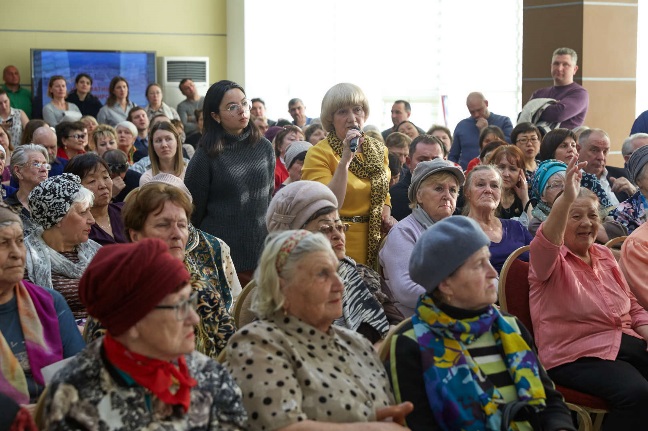 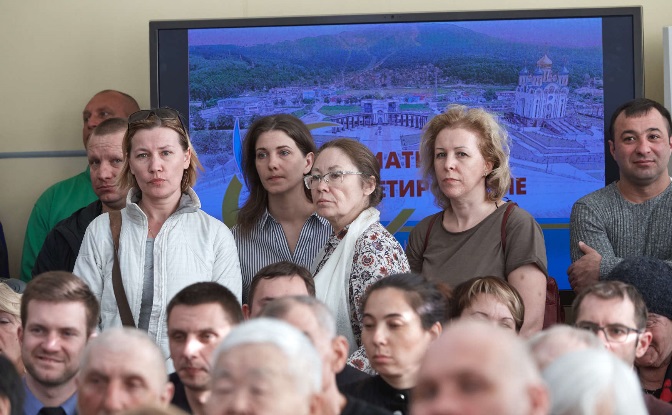 Community residents meet to choose 1 project proposal and
3 delegates, to present the project at the final meeting
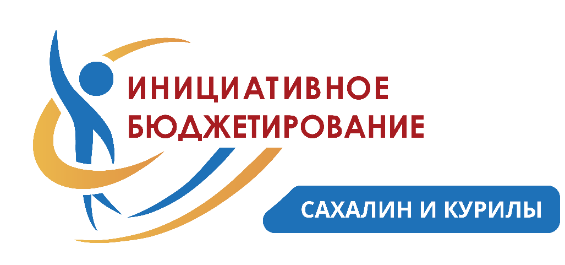 IMPLEMENTATION PHASES
Final meetings of delegates
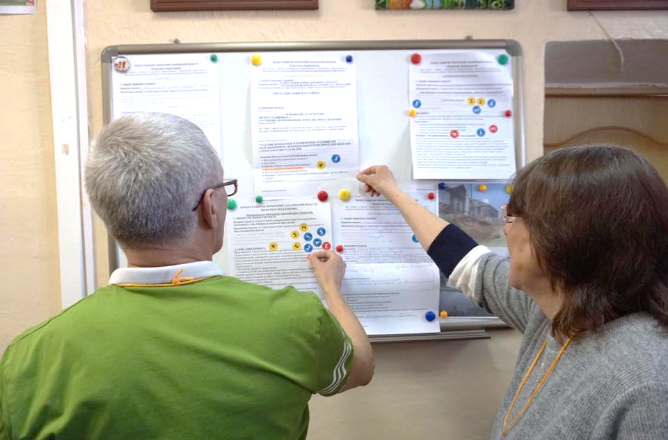 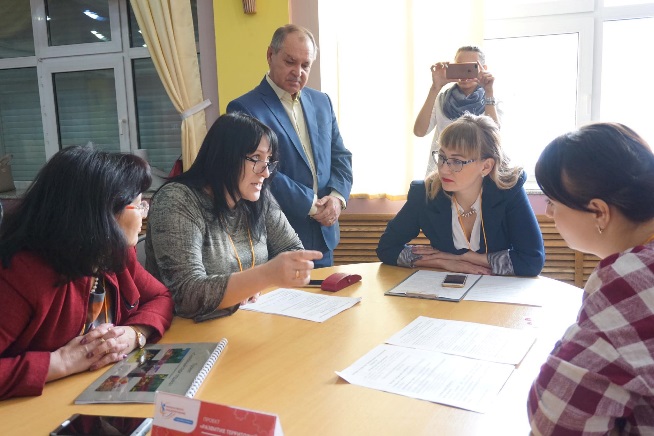 Meetings of delegates at the urban district level choose 2 projects for participation in the oblast (region-wide) voting
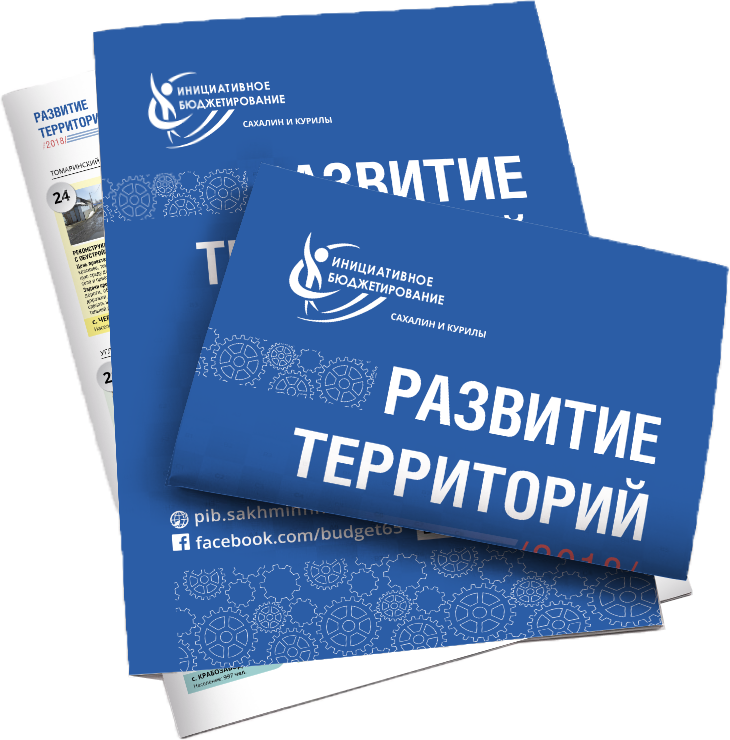 Technical Review phase selects viable projects and develops a complete list of participating projects
TECHNICAL REVIEW
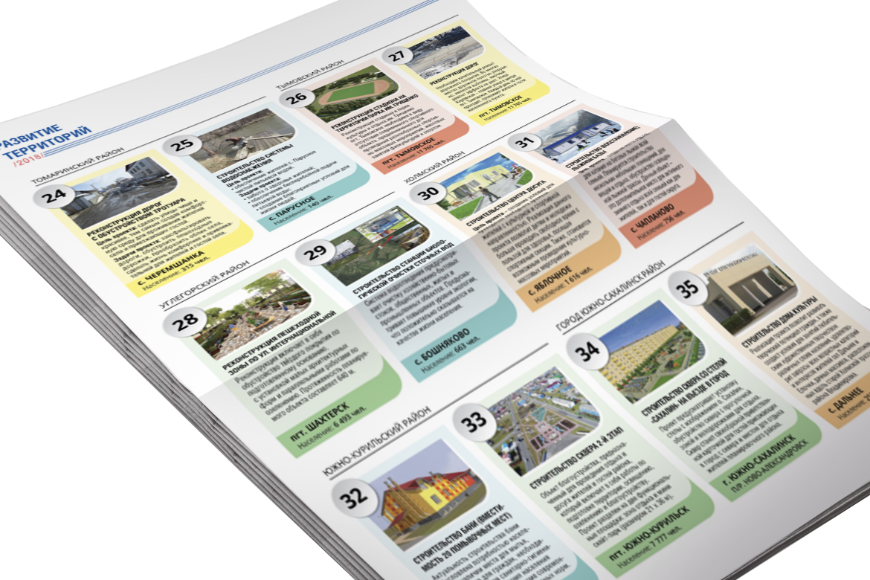 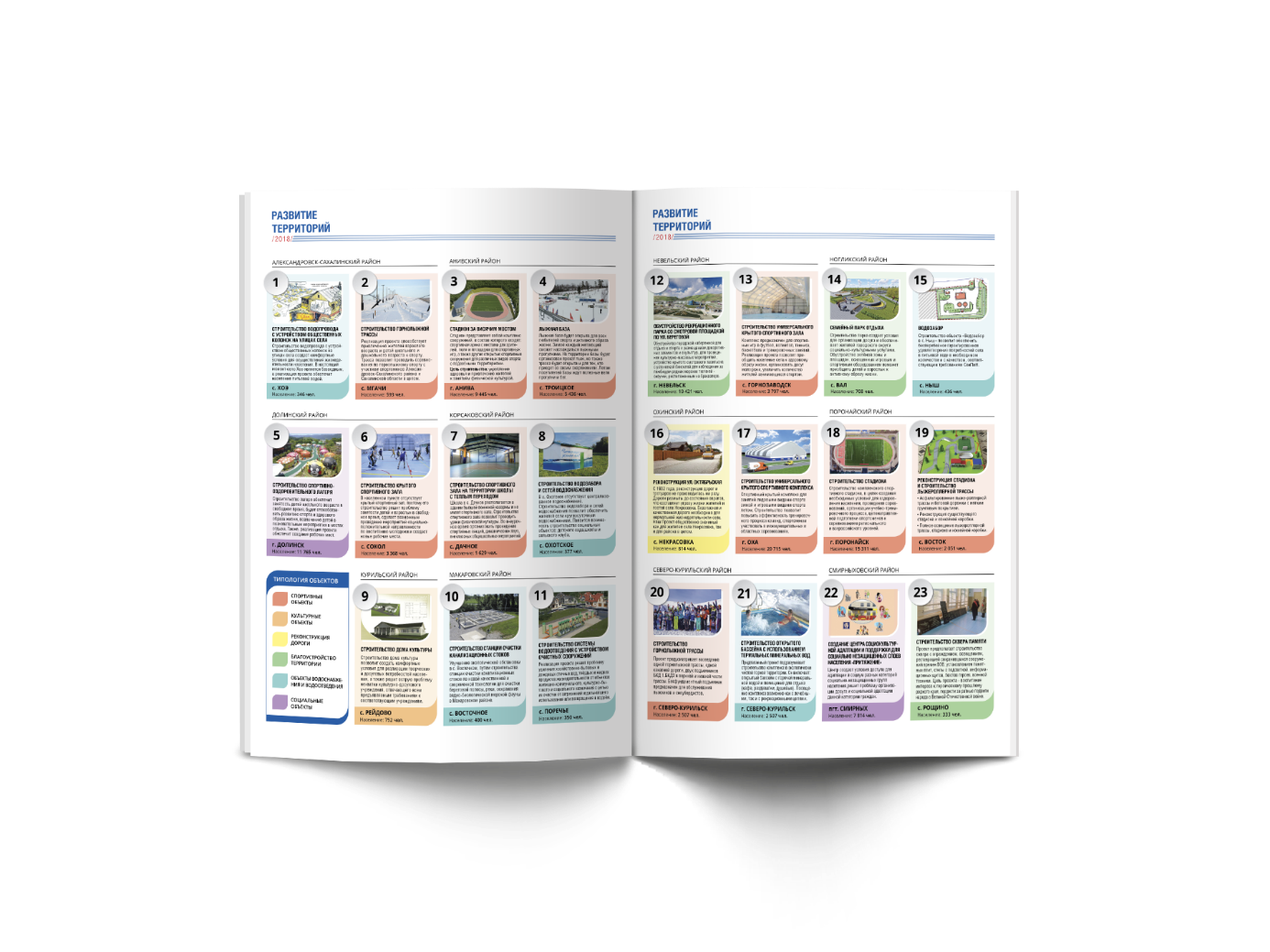 ОБЩЕОБЛАСТНОЕ votesАНИЕ
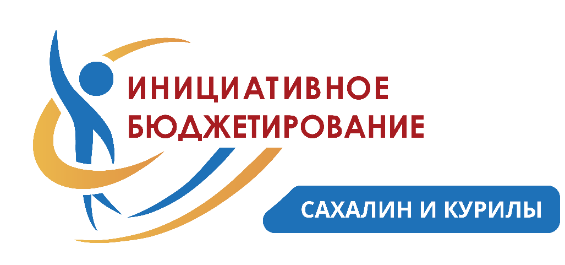 REGION-WIDE VOTING
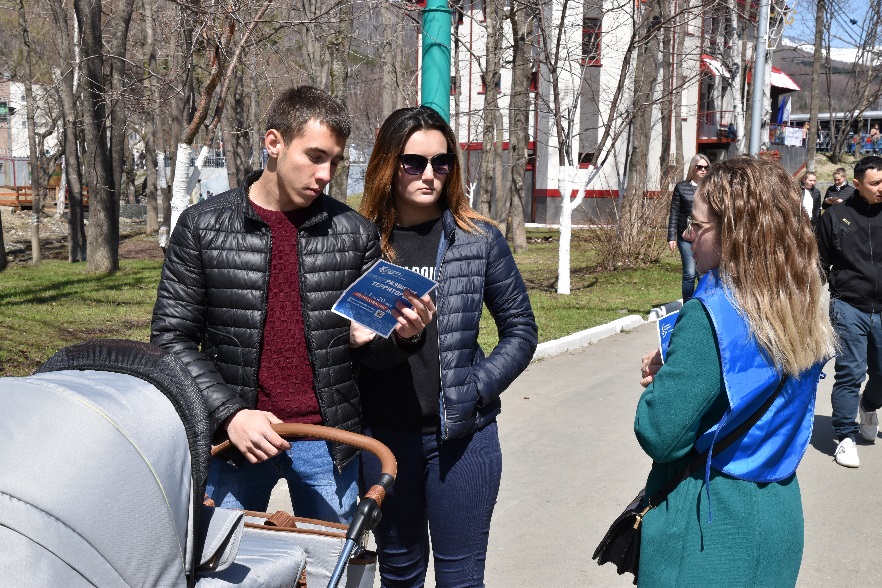 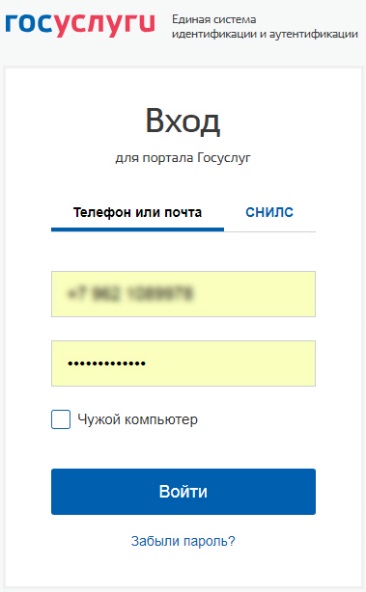 Online voting
pib.sakhminfin.ru/vote
Selection of 2 projects
2 projects from the same urban district CANNOT be selected
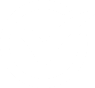 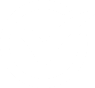 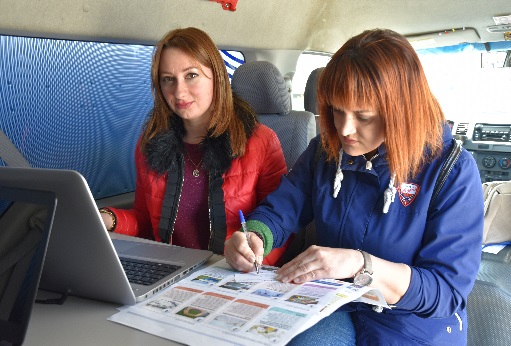 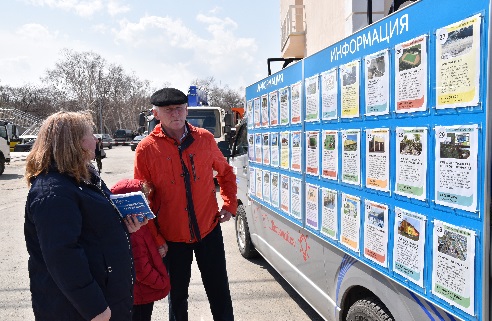 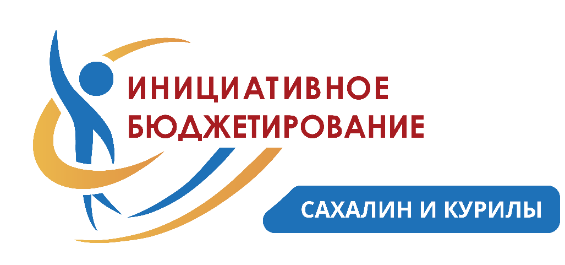 VOTING WINNERS
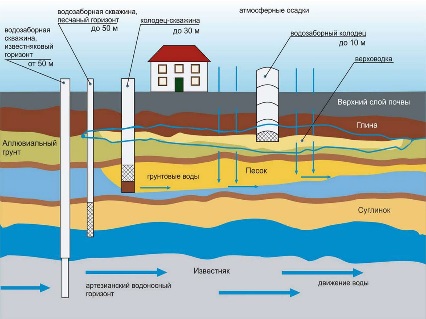 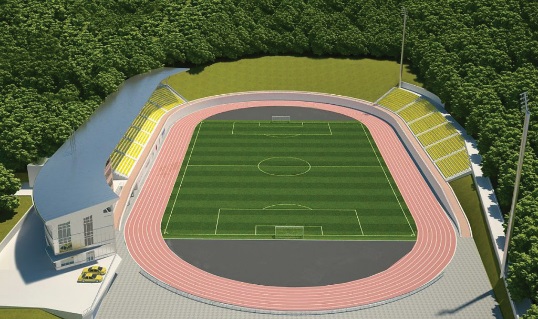 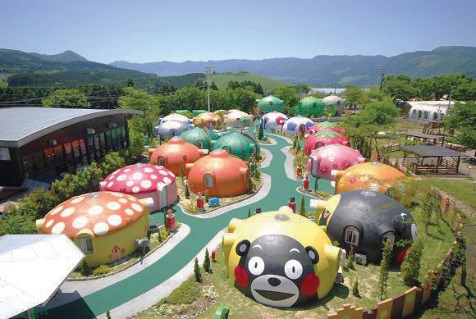 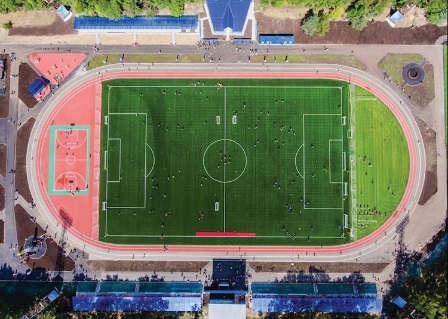 Water supply system
CHILDREN’S CAMP
Stadium
stadium
1943
1763
1624
1610
votes
votes
votes
votes
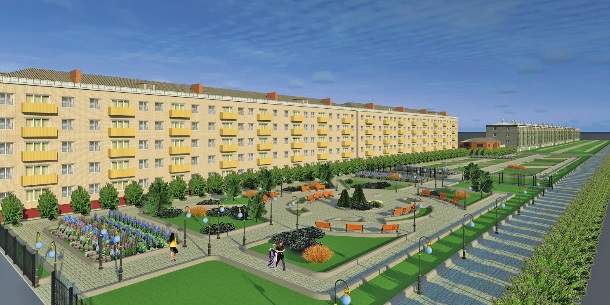 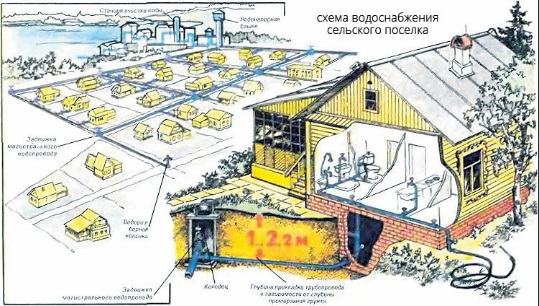 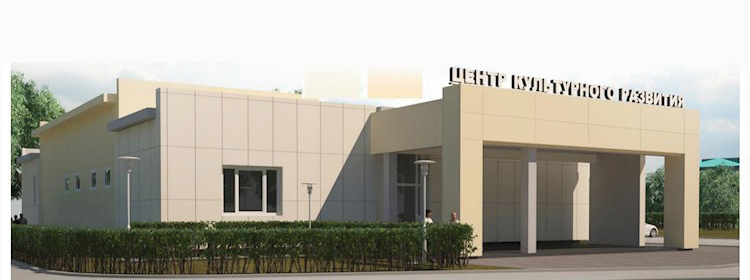 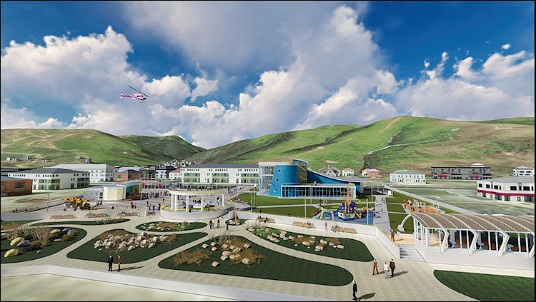 Recreational park
Water supply system
Center of cultural development
Mini Park with a monument
1557
1420
1270
1243
votes
votes
votes
votes
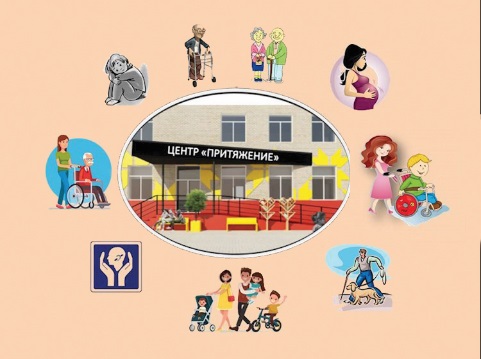 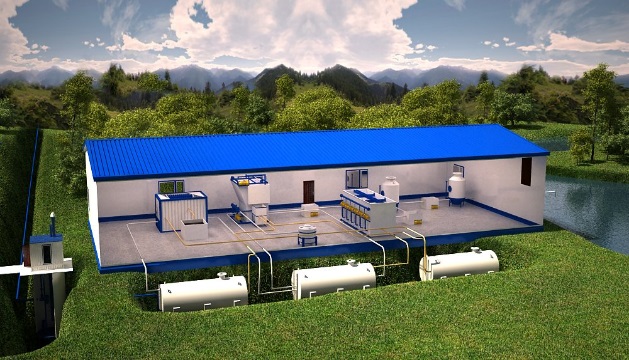 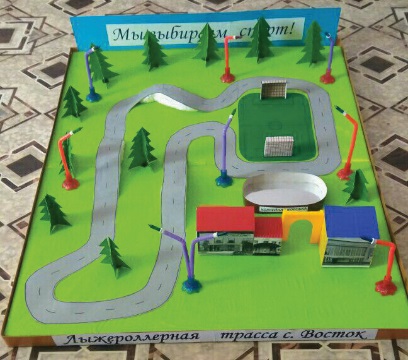 Gravity social center inclusive for disabled children
Stadium with a roller ski track
Sewage water treatment plant
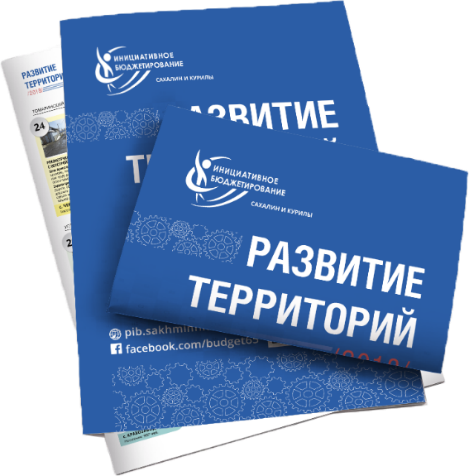 973
1159
971
votes
votes
votes
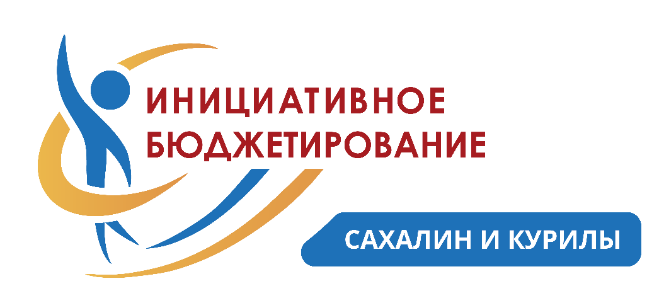 PUBLIC INFORMATION CAMPAIGN
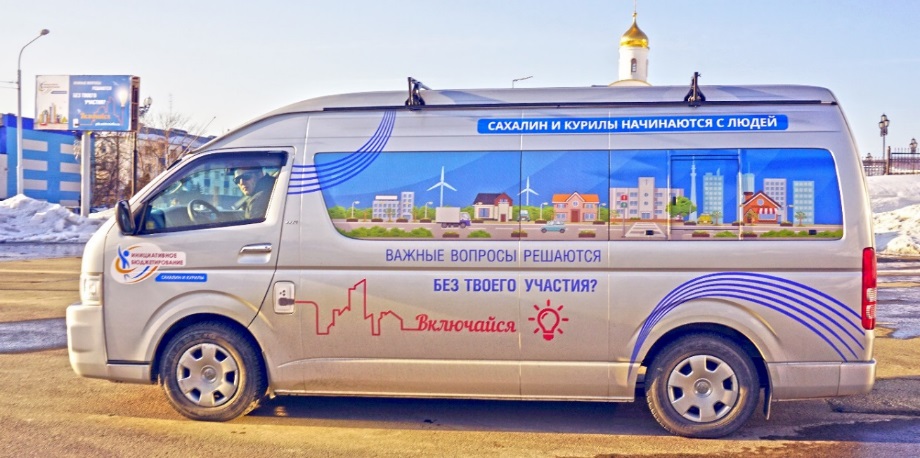 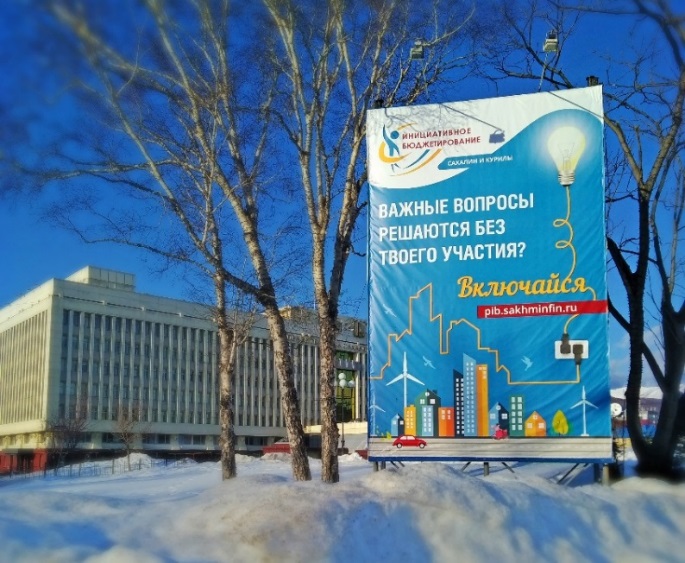 Public information activities are supported at all phases of the program
OUTDOOR ADVERTISING BANNERS, 
PRINT-OUTS, TV VIDEOS AND TALK SHOWS
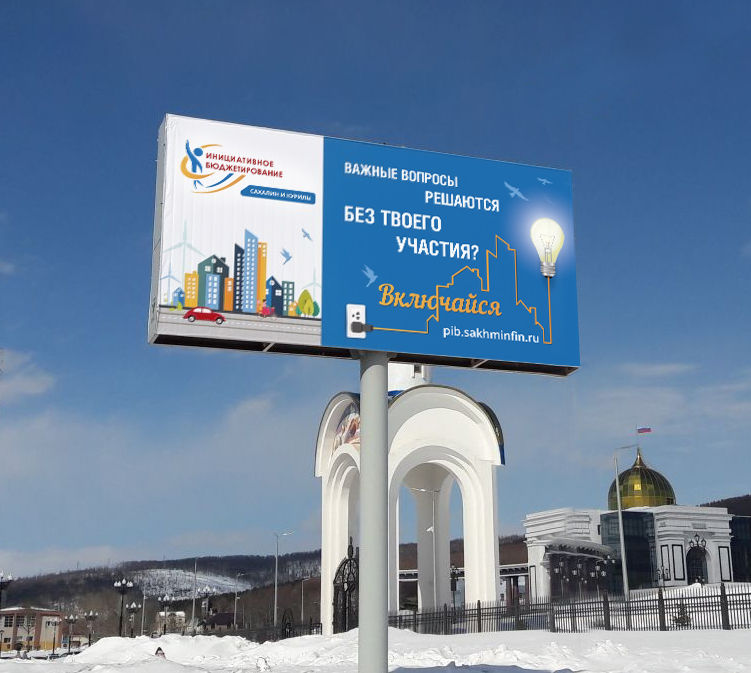 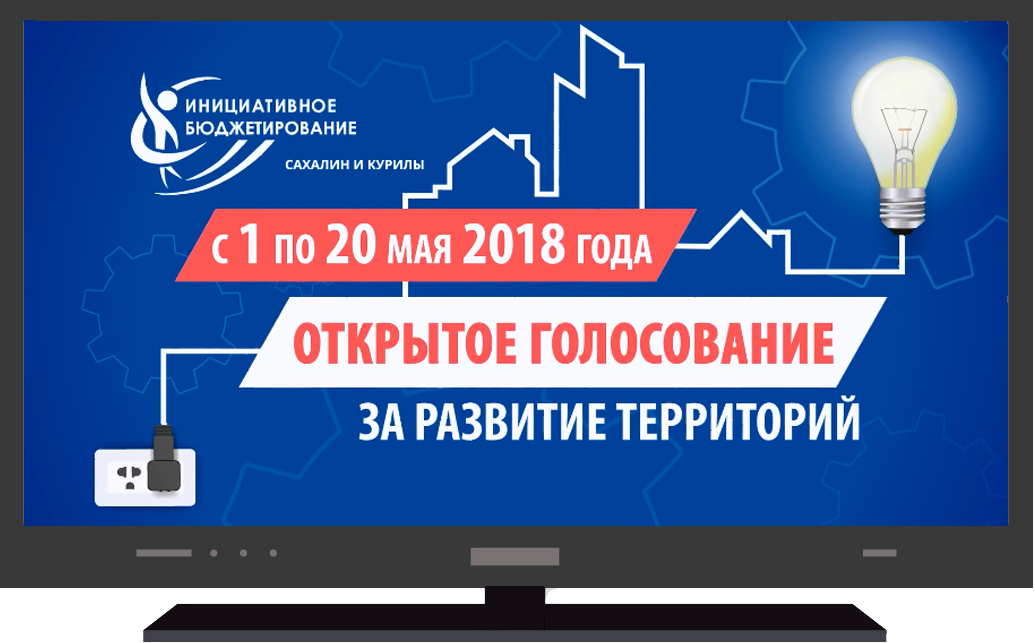 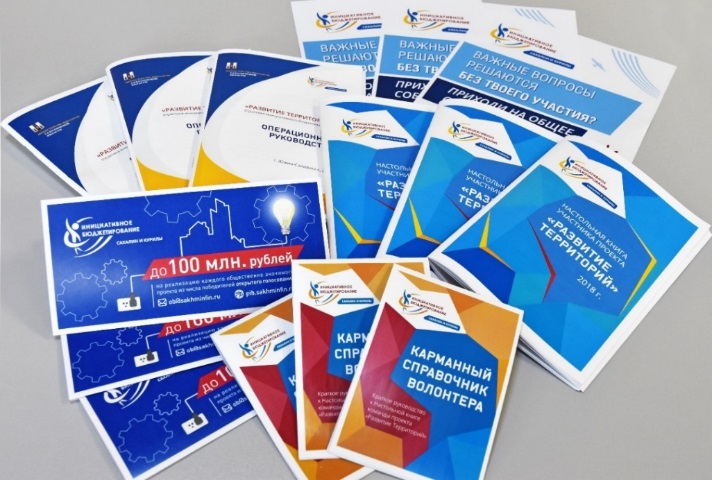 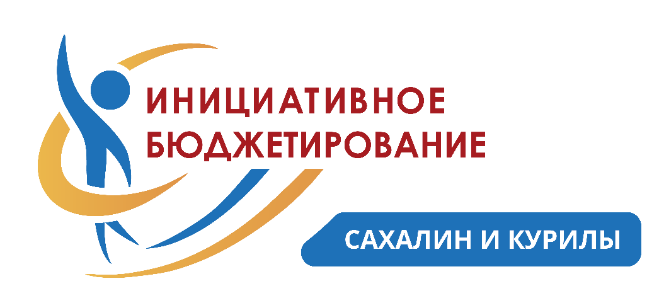 June 12
Announcement of Winners
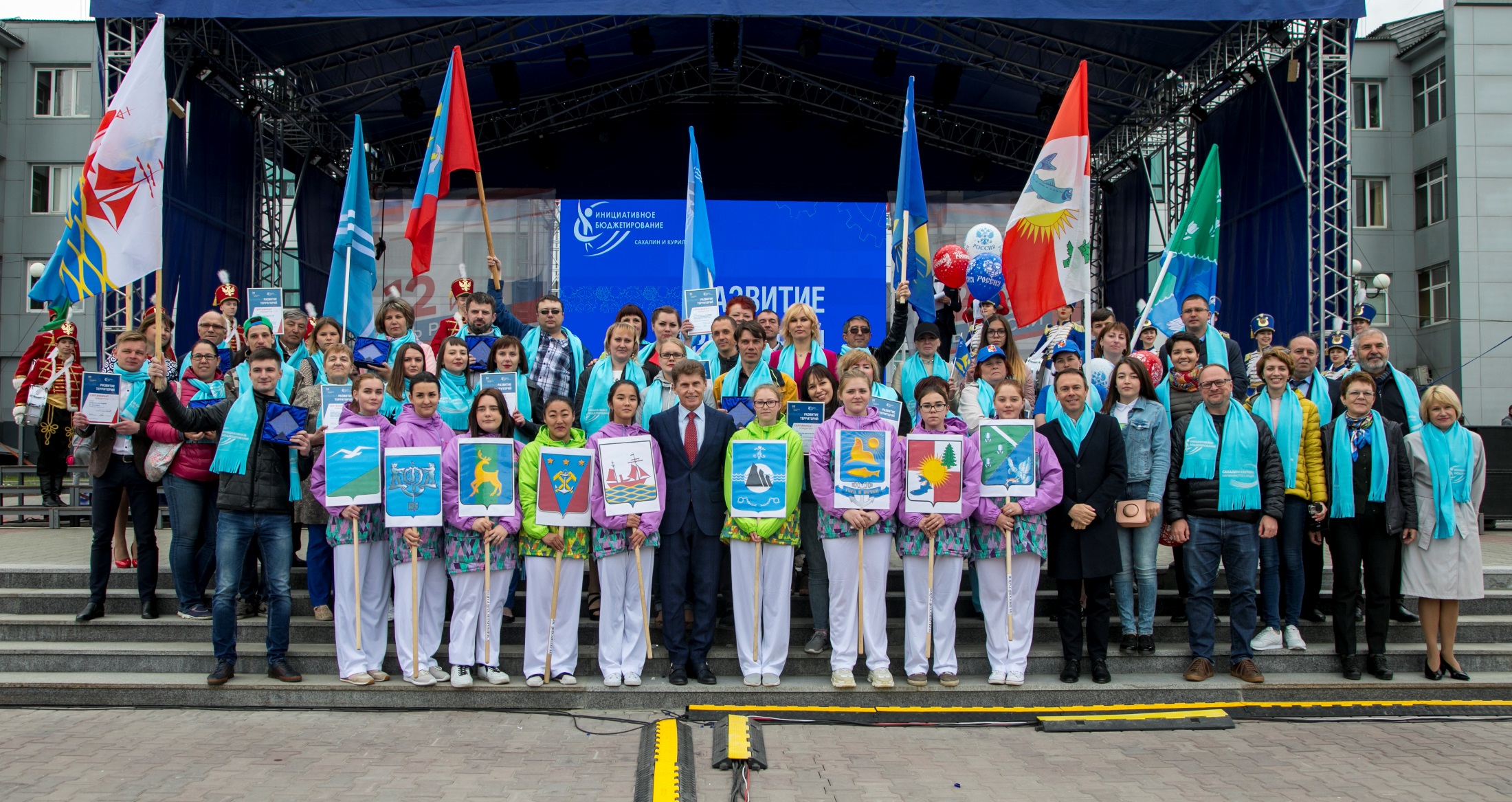 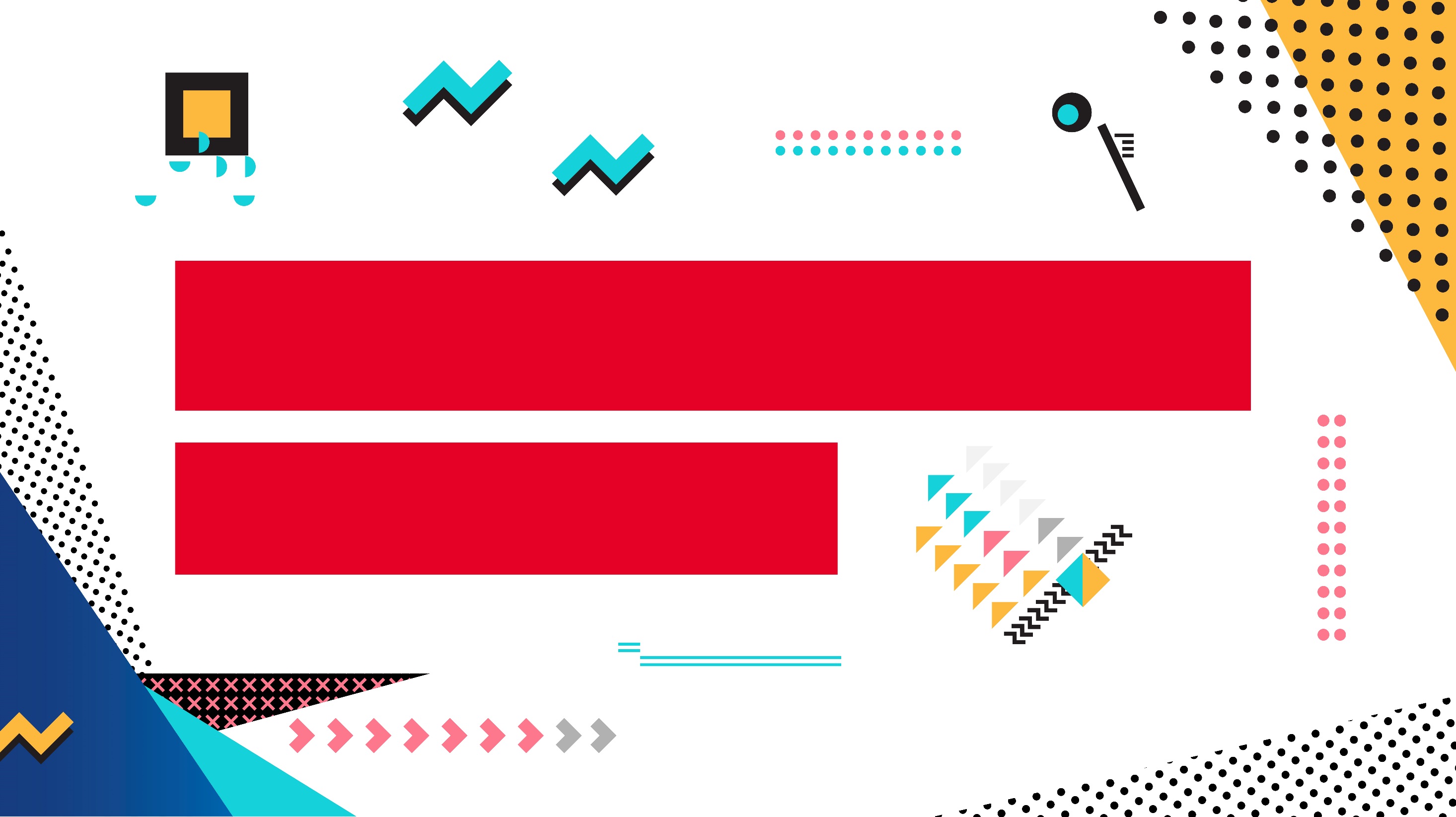 YOUTH BUDGET
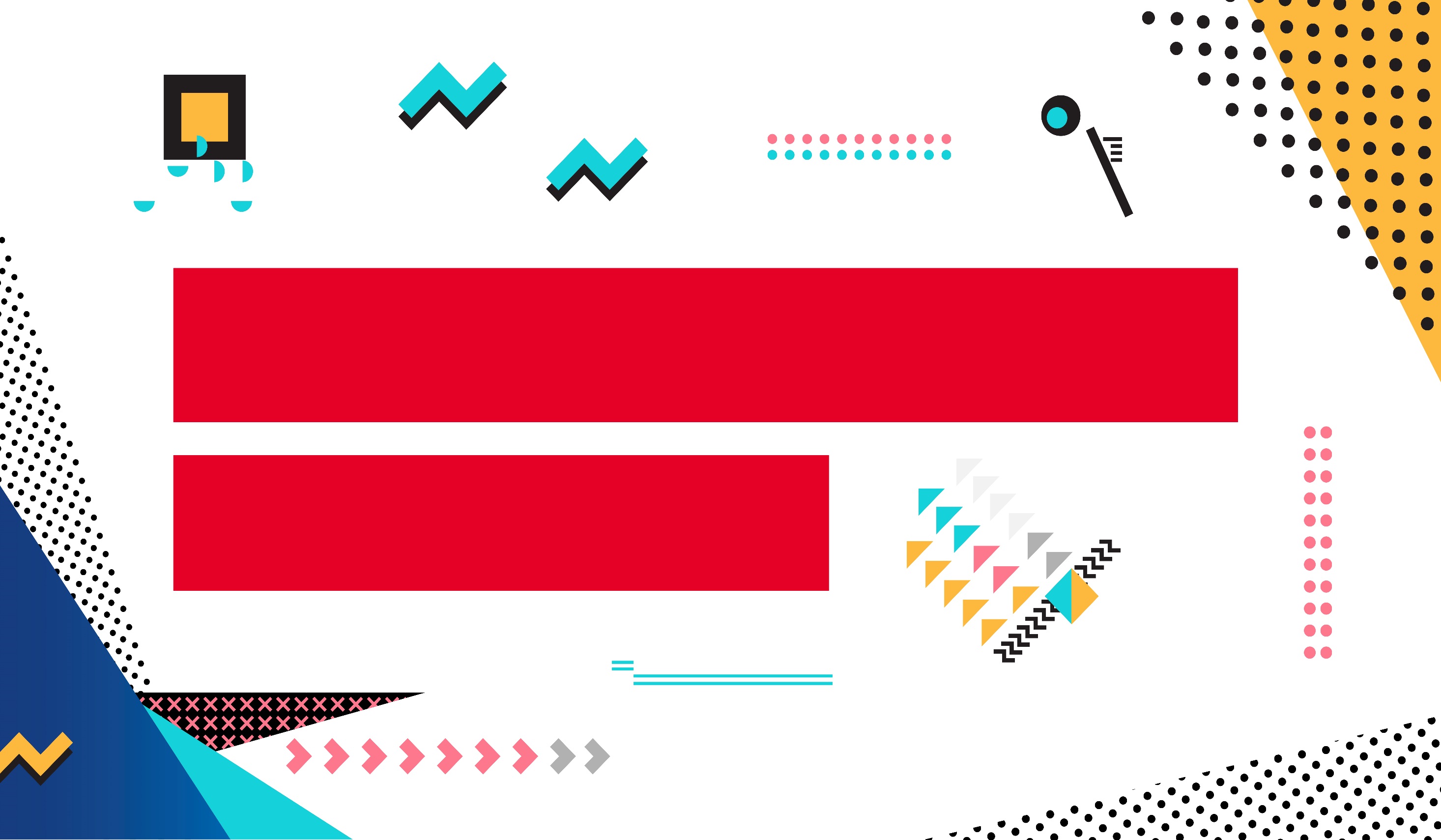 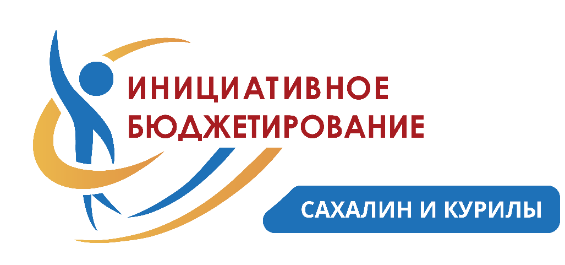 YOUTH BUDGET
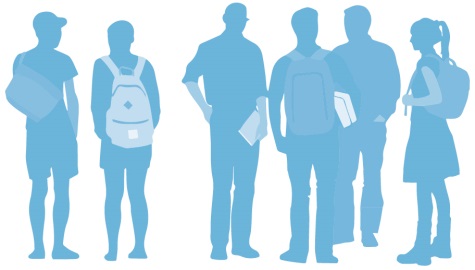 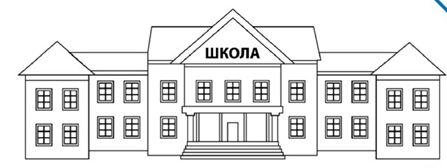 3
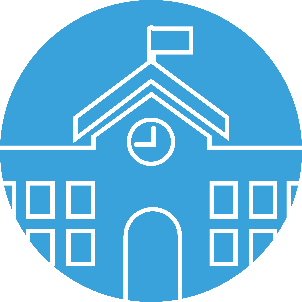 Youth engagement
Million Roubles
More than 10,000
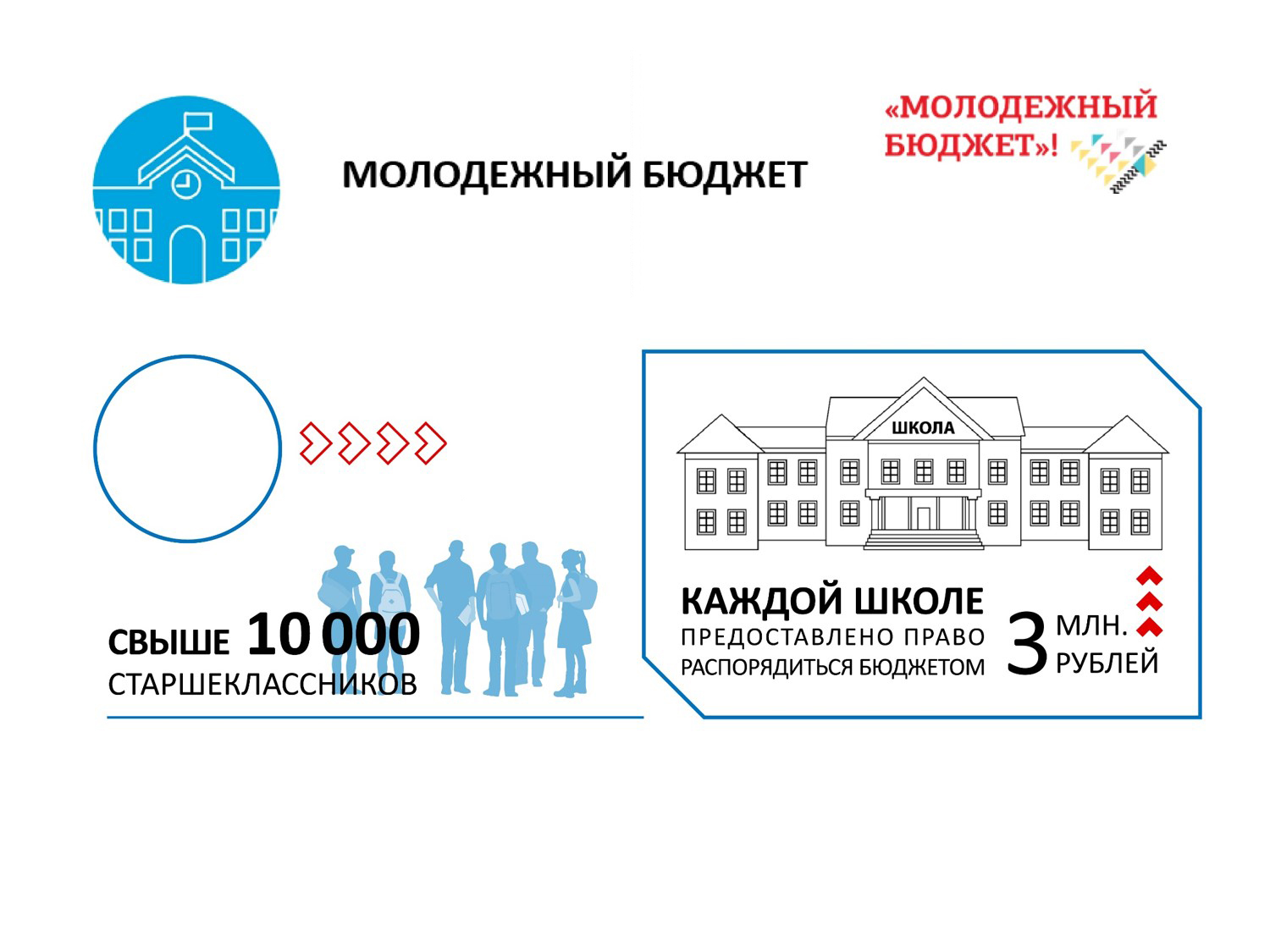 high schoolers -  Project participants
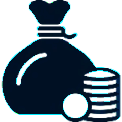 Program Launch – 2017
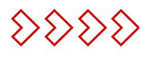 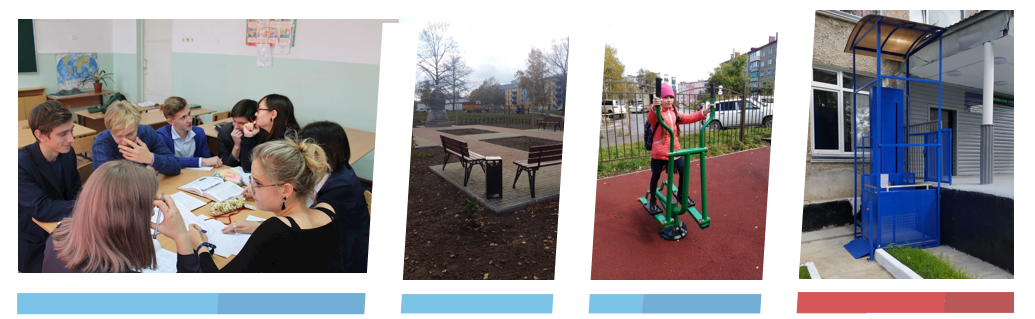 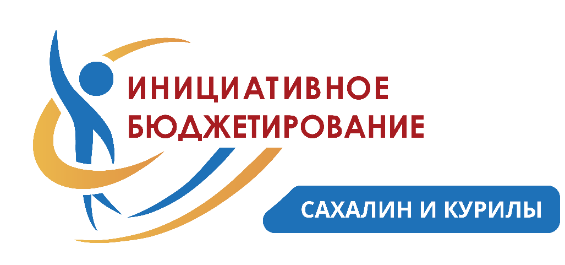 YOUTH BUDGET
Program Launch – 2017
FOCUS:
DESIGN SPECIFIC FEATURES:
Procedures are similar to those on PORT
Submission, discussion and selection of projects
Budget literacy for students of 9 -11 grades of general secondary schools of Sakhalin Oblast/Region
Development of skills and motivation of high school students to engage in PB
Civic engagement of schoolers
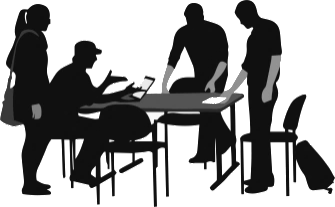 Training for Schoolchildren and Teachers
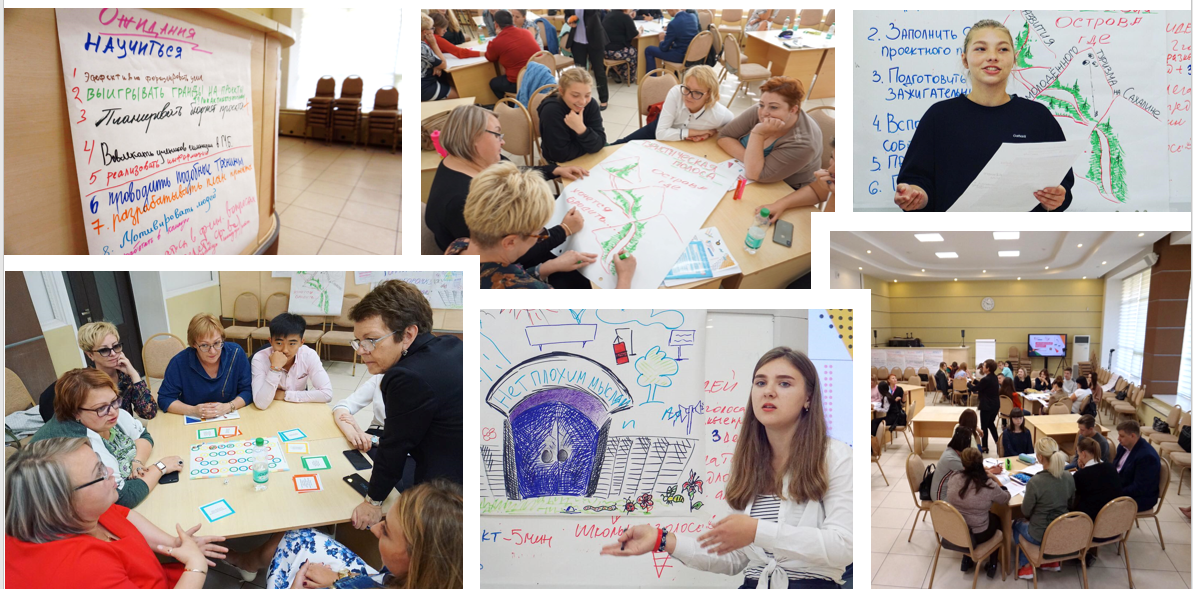 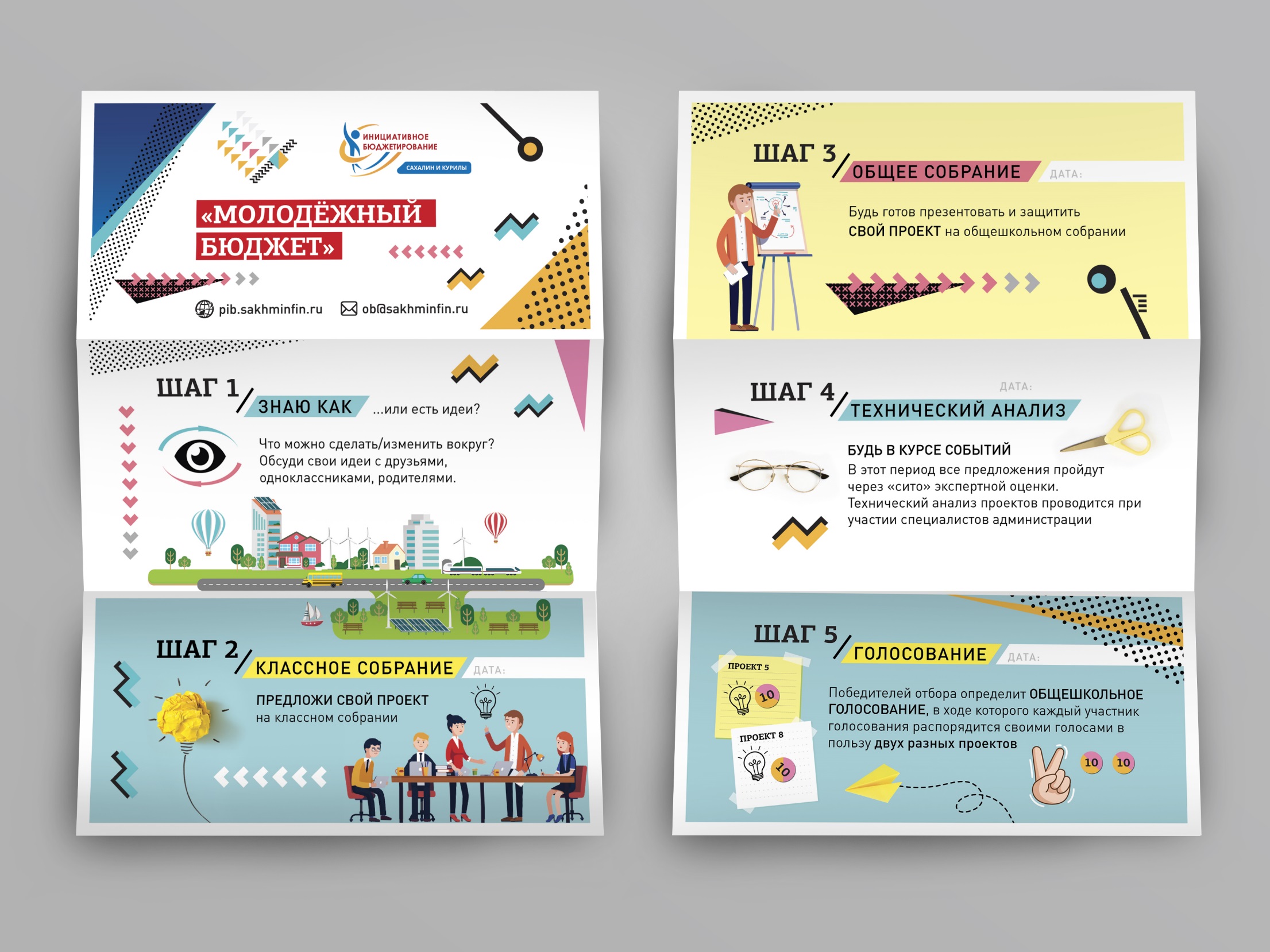 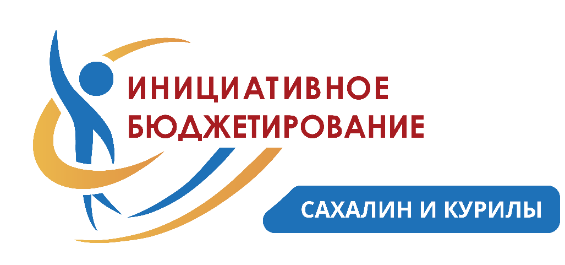 Challenges and Plans for the Future
CHALLENGES:
Честность и открытость процедуры votesания
Вовлечение в проекты наибольшее количество участников (увеличение охвата населения) 
Электронная процедура votesания через государственный портал с верификацией участников
Медиа компания по проекту ПОРТ
Реализация выбранных населением проектов качественно и в сроки установленные правилами проектов Порт, МБ и ППМИ
Fair and transparent voting procedure
Engagement of larger number of people in project processes (enhance public coverage) 
E-voting procedure through a government portal with verification of participants
Media campaign on PORT project
Implementation of projects selected by the public with high quality and within a timeline established by PORT project, Youth Budget and LISP regulations
PLANS FOR THE FUTURE:
На постоянной основе проведение тренингов и обучение участников проекта
Социологический опрос населения
В рамках проекта МБ воспитание активной жизненной позиции у подрастающего поколения. 
Популяризация практик ИБ Сахалинской области (ПОРТ, МБ) на территории РФ и в мире. 
Разработка новых проектов ИБ для лиц с ограниченными возможностями здоровья.
Regular training and learning of project participants
Public surveys
Development of civic advocacy among young people through participating in Youth Budget program. 
Dissemination of Sakhalin PB practices (PORT and Youth Budget) in Russia and world-wide. 
Development of PB practices for people with disabilities.
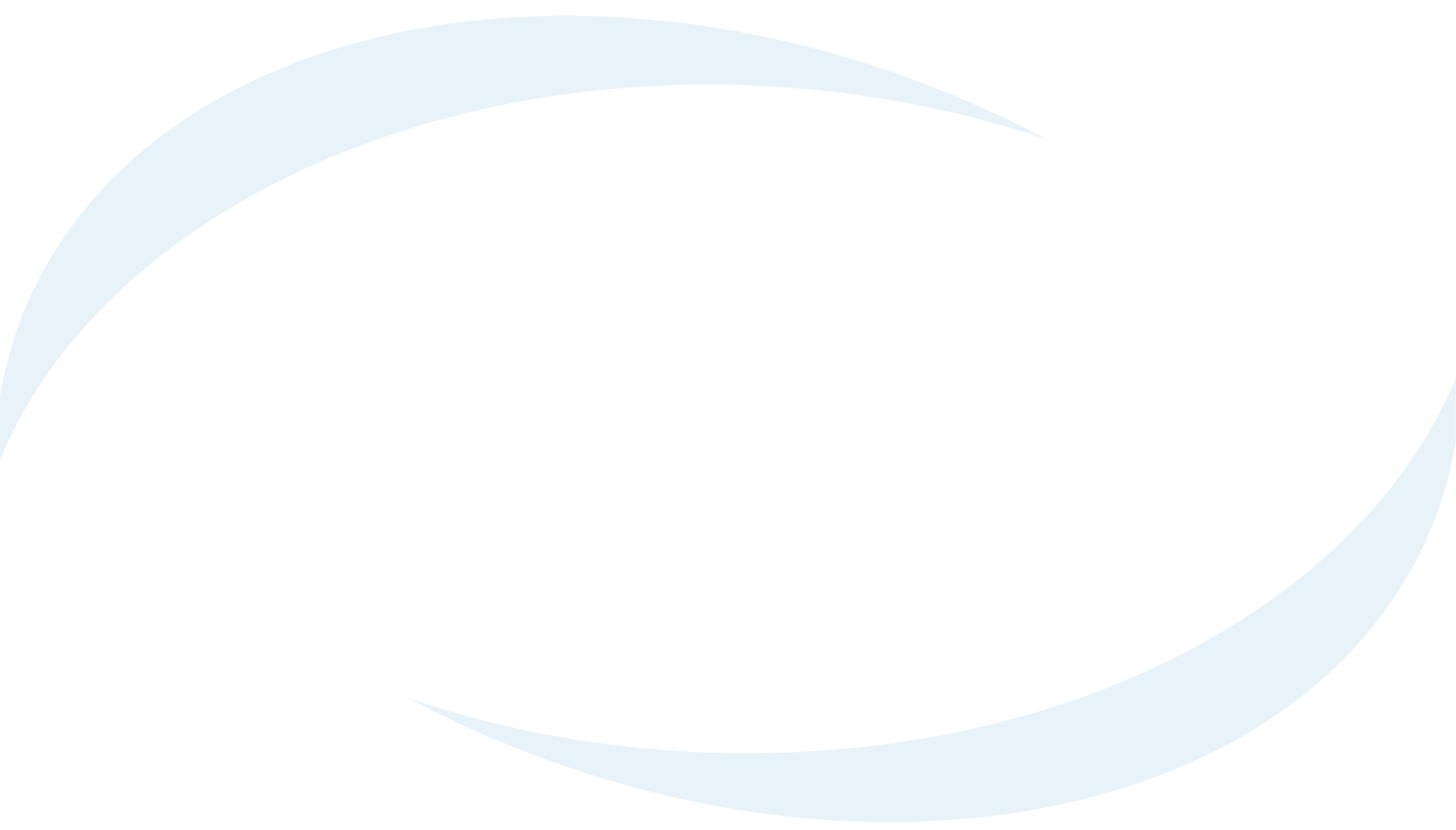 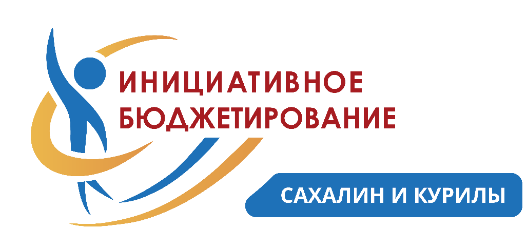 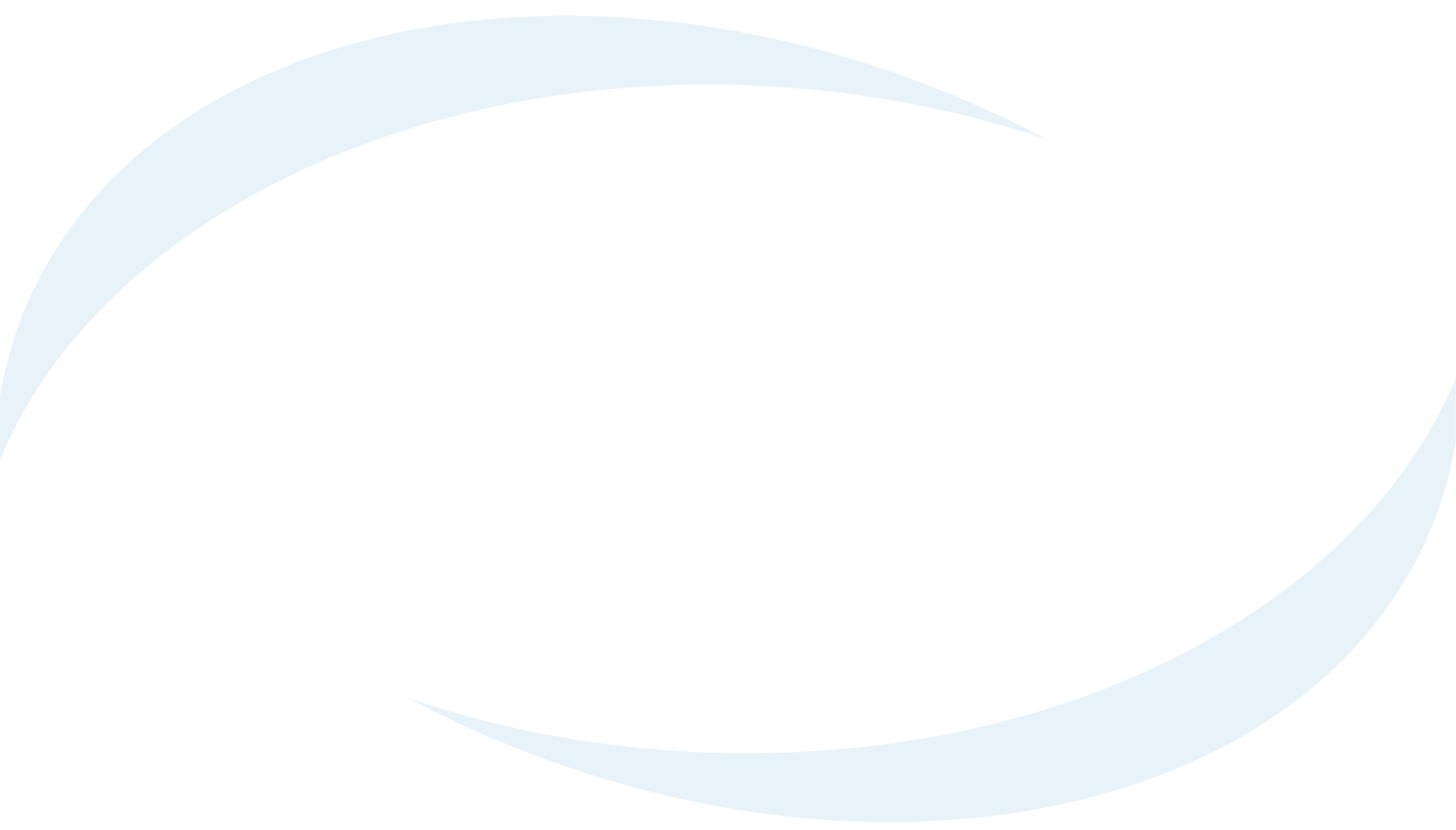 Thank you for your attention!